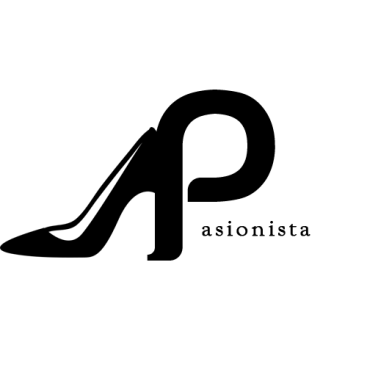 1-800-123-4567
www.pasionista.com
1177 Avenue of the Americas
New York, NY 10036
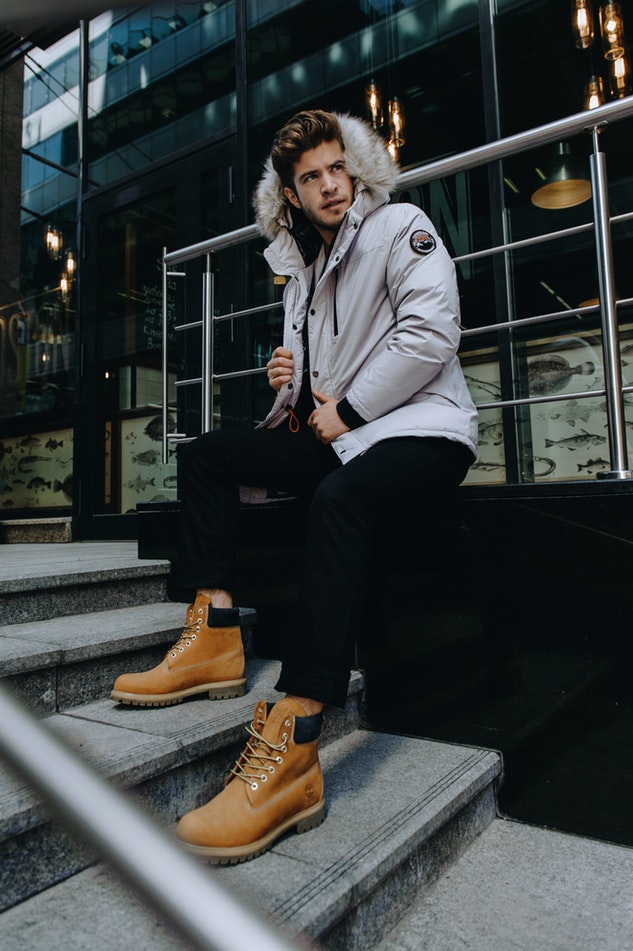 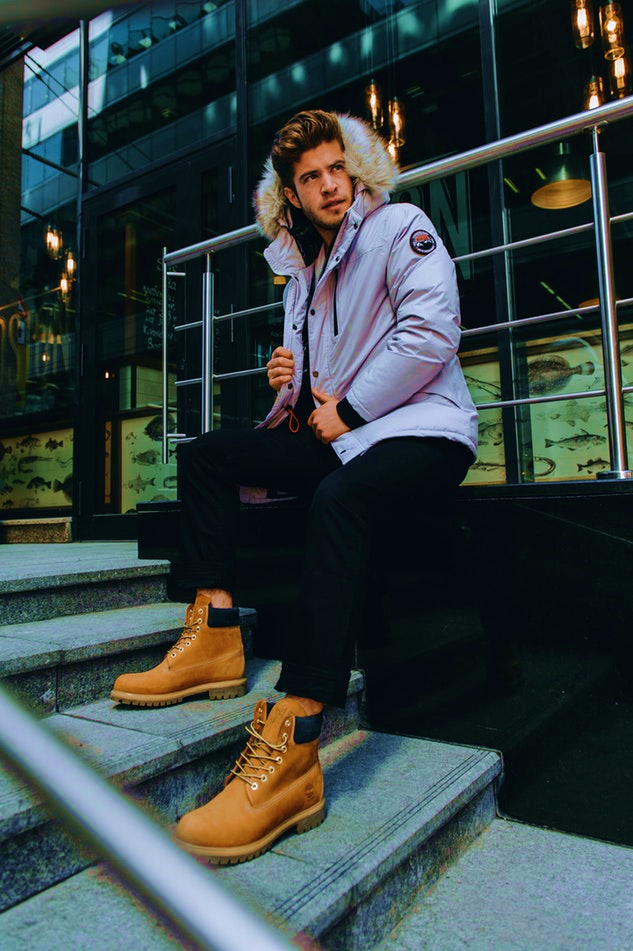 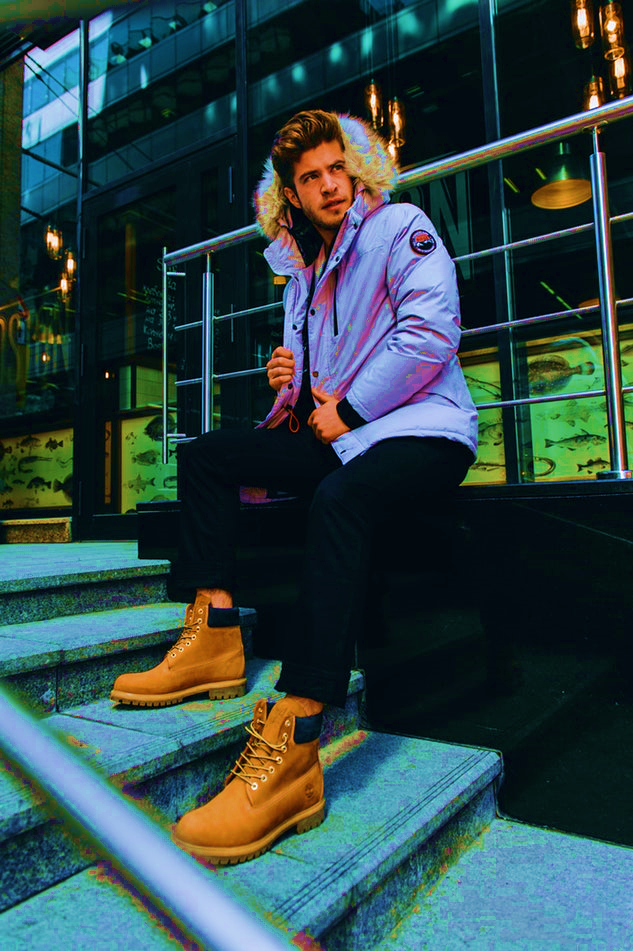 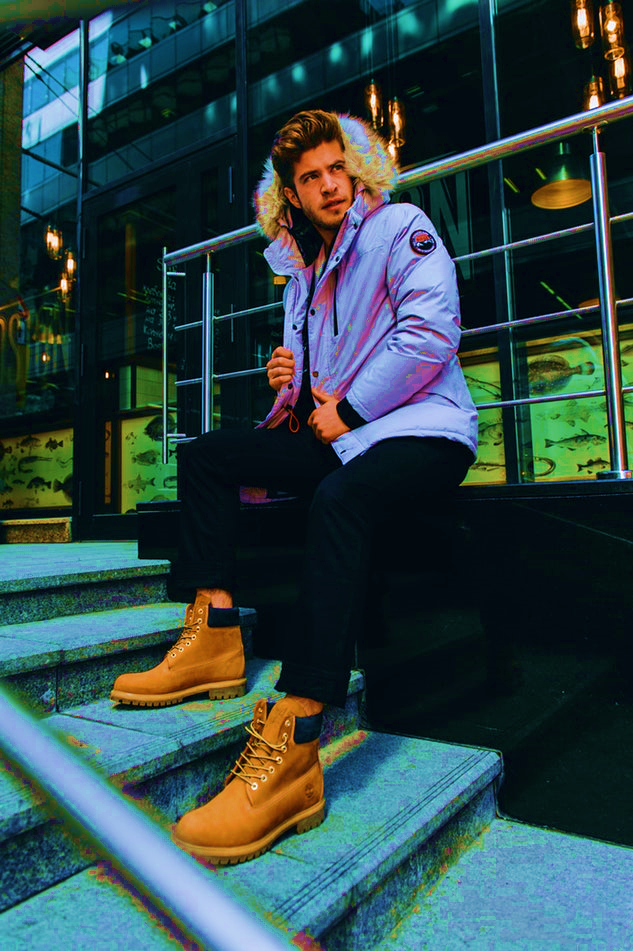 WOOL JACKET
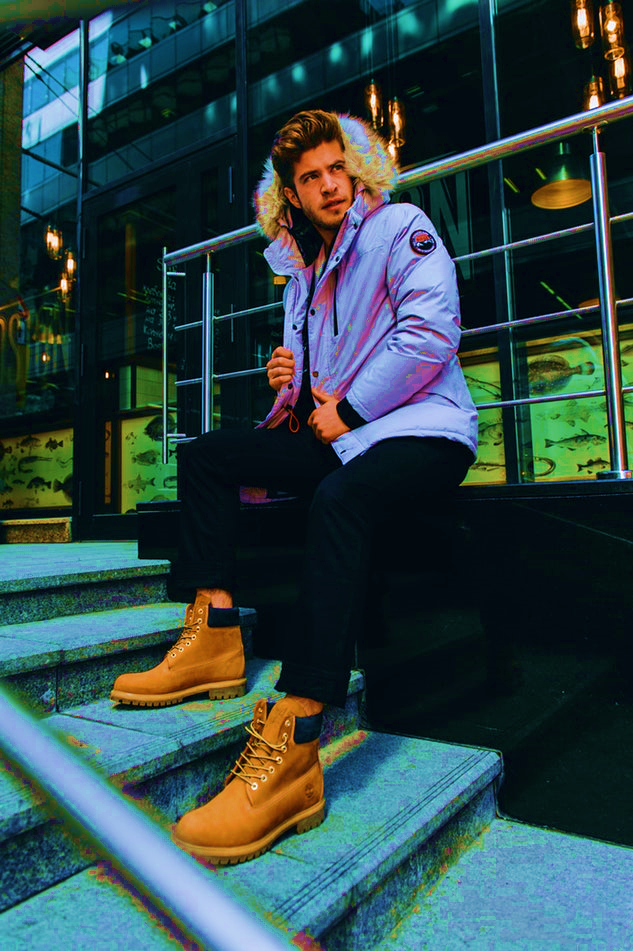 Winter new men cotton clothing warm long cloth and thick collar.
$149
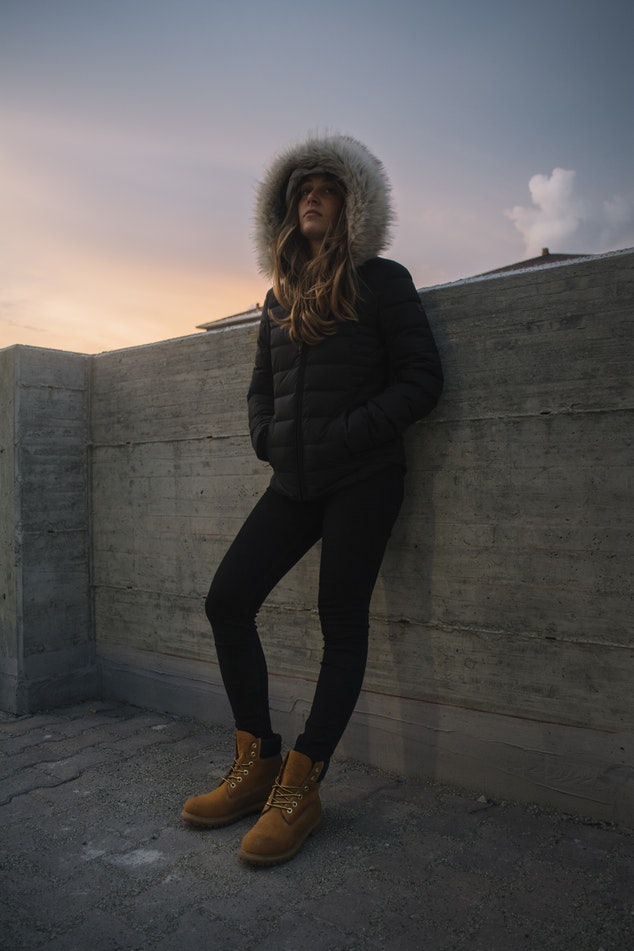 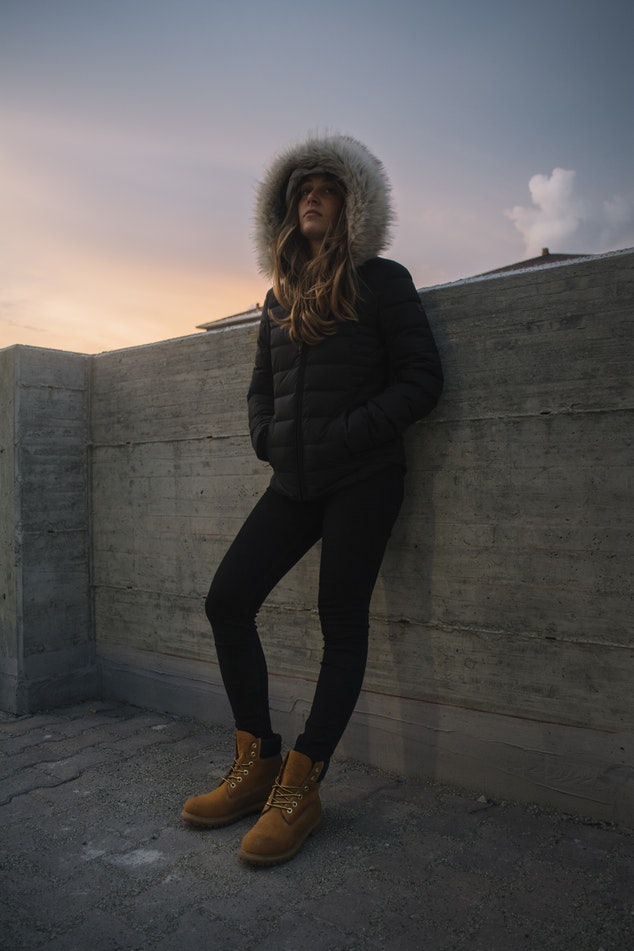 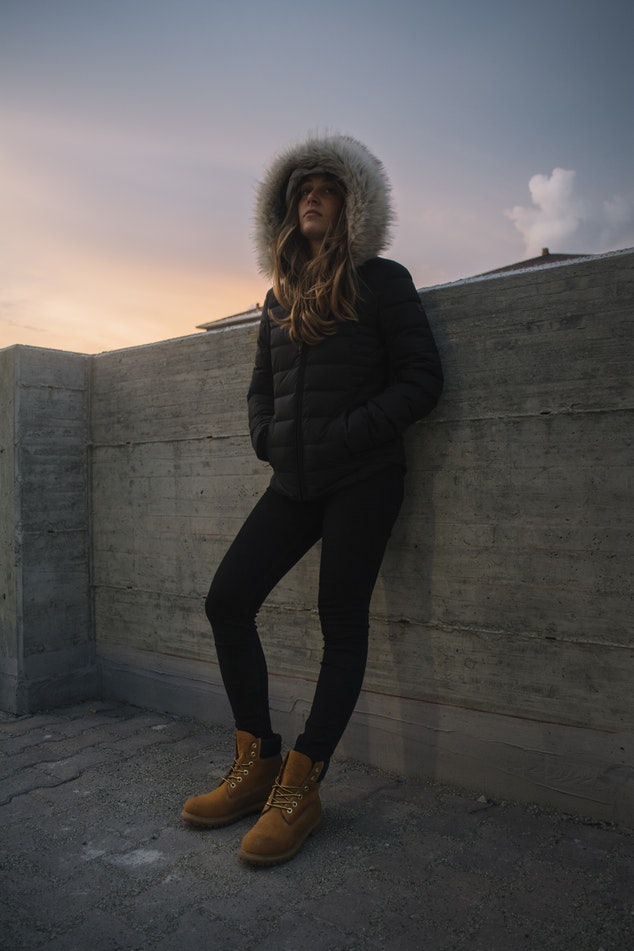 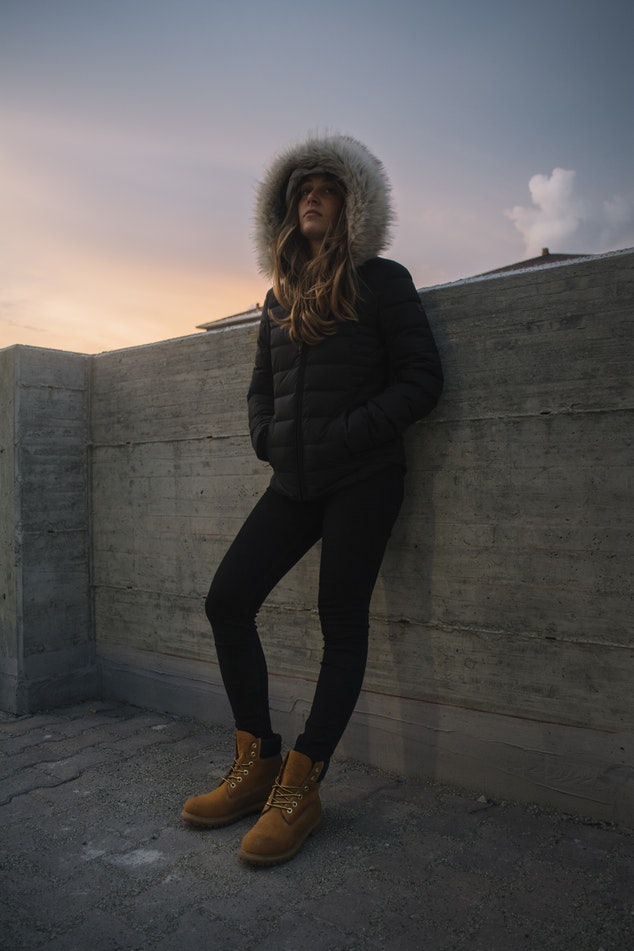 WARM JACKET
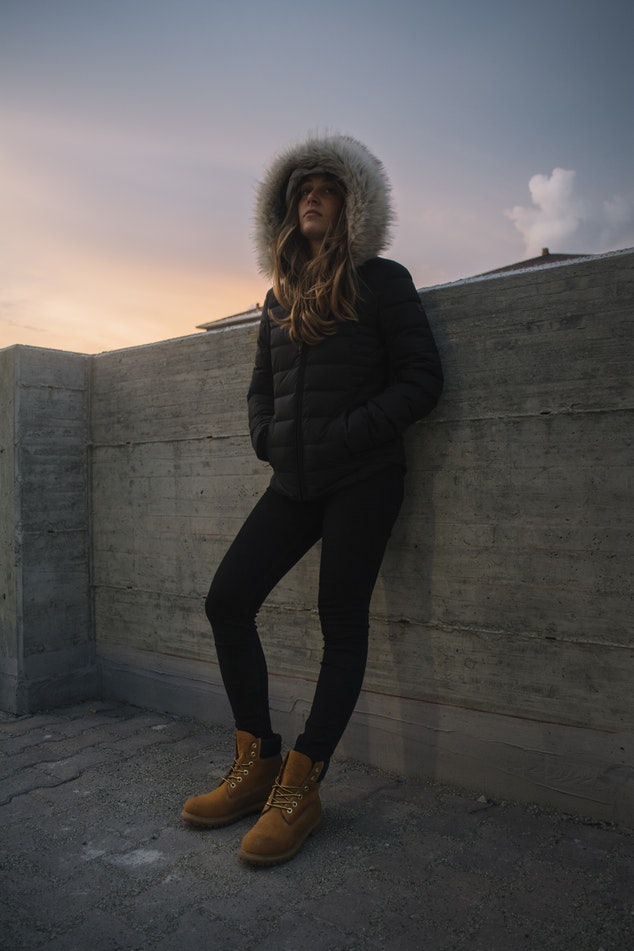 Warm thick jacket for winter
Size: Medium, Large
Color: Black
Sleeve Style: Regular
$79
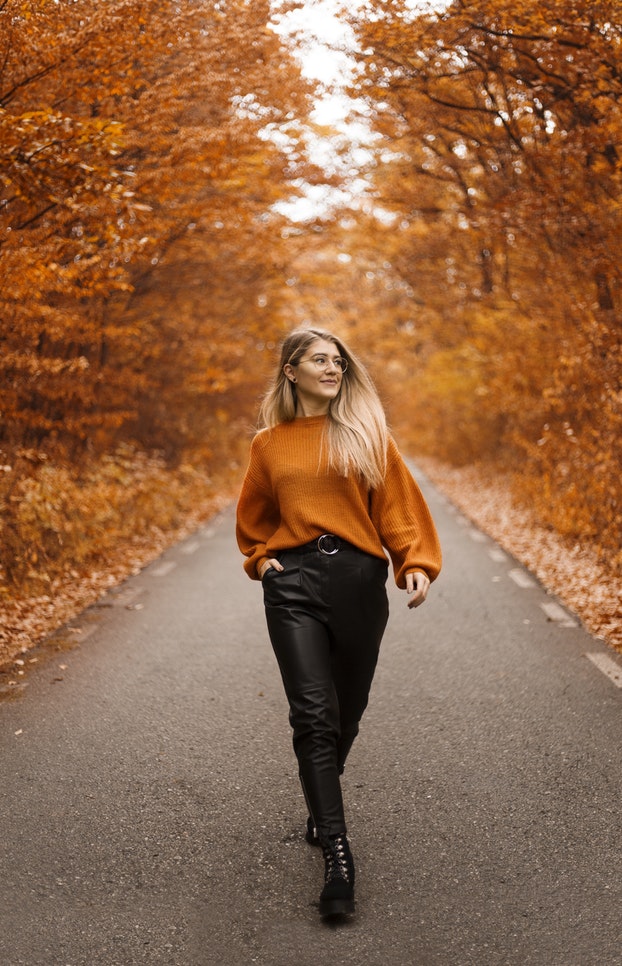 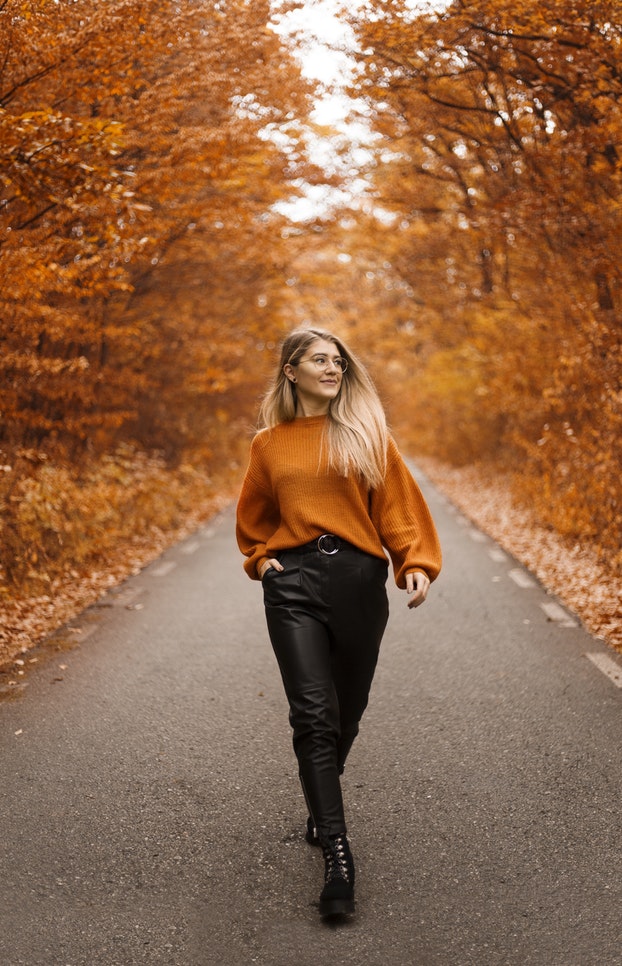 $59
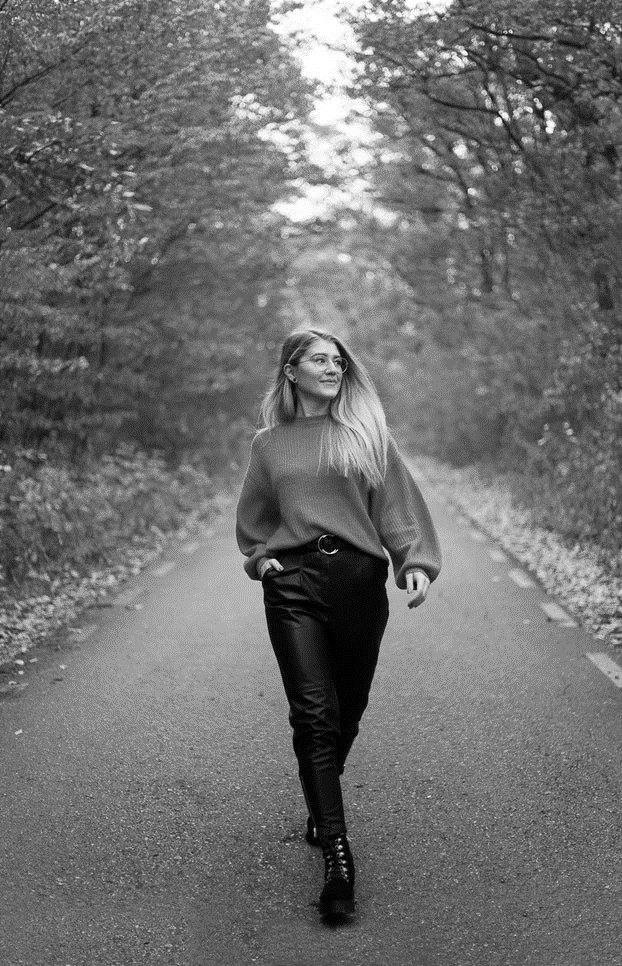 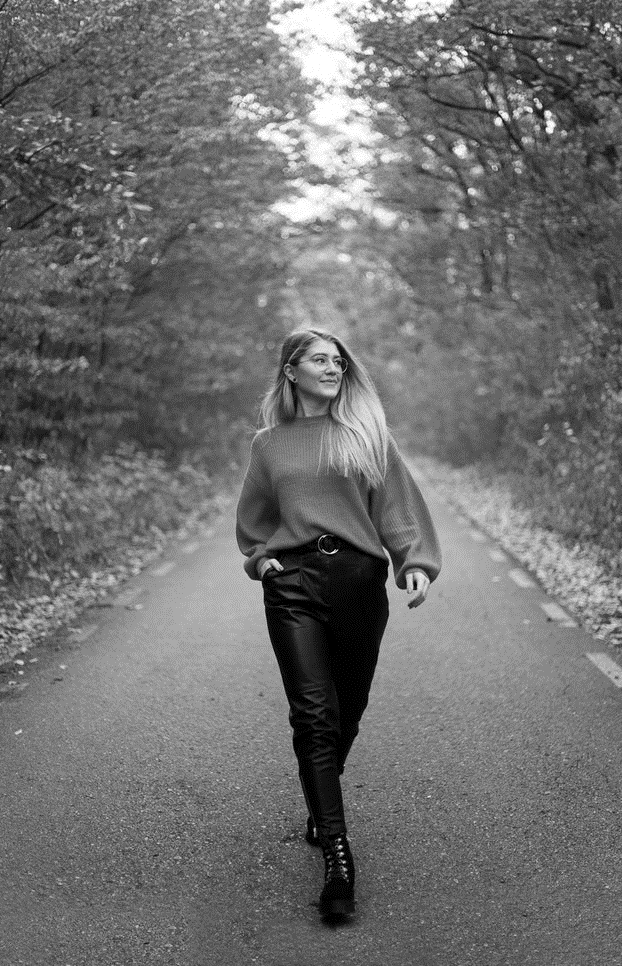 URBAN FITS
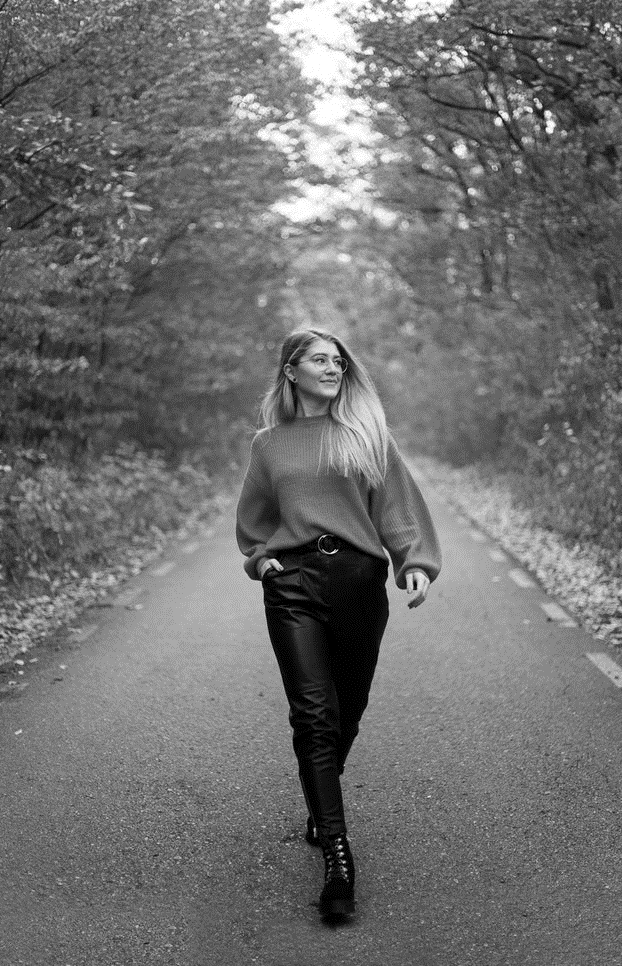 Fashion woman jacket
Collar: Turn-down Collar
Closure Type: Single Breasted
Sleeve Style: Regular
Lining Material: Cotton
$279
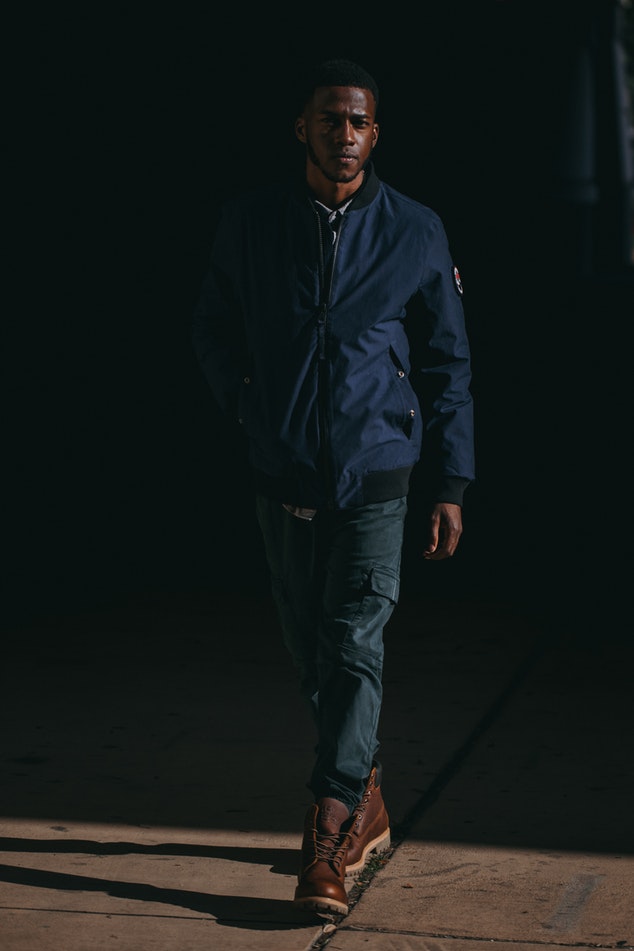 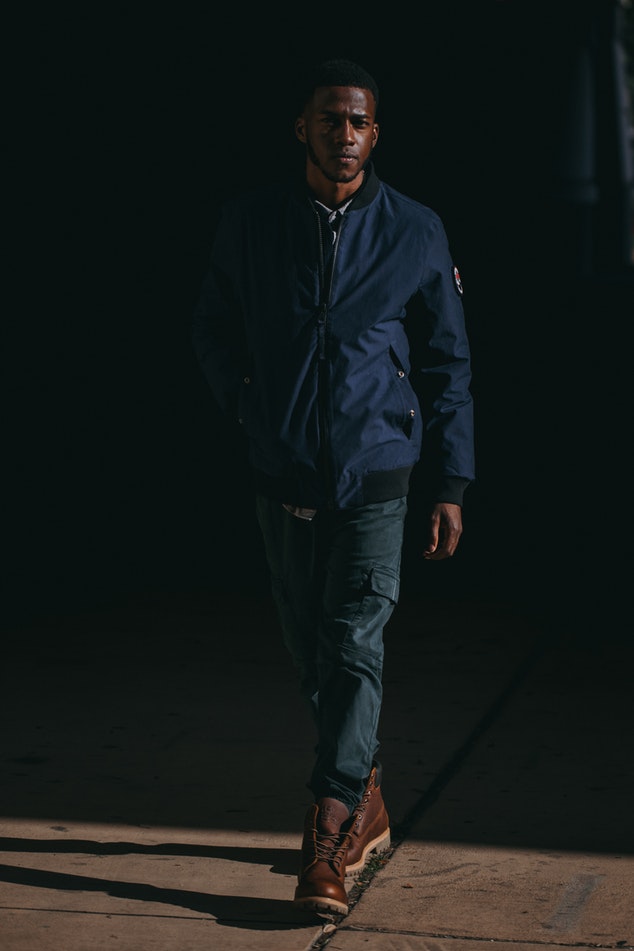 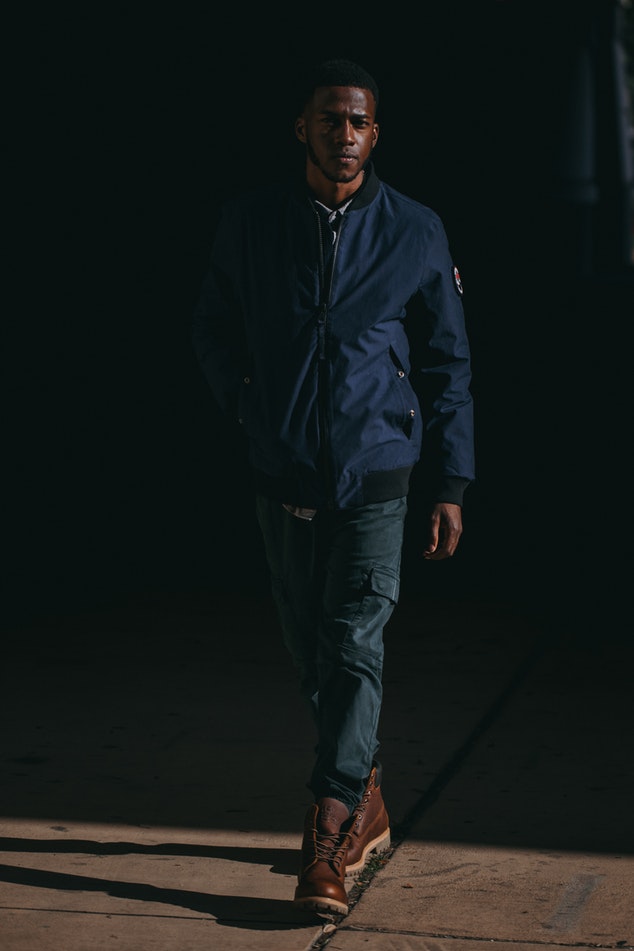 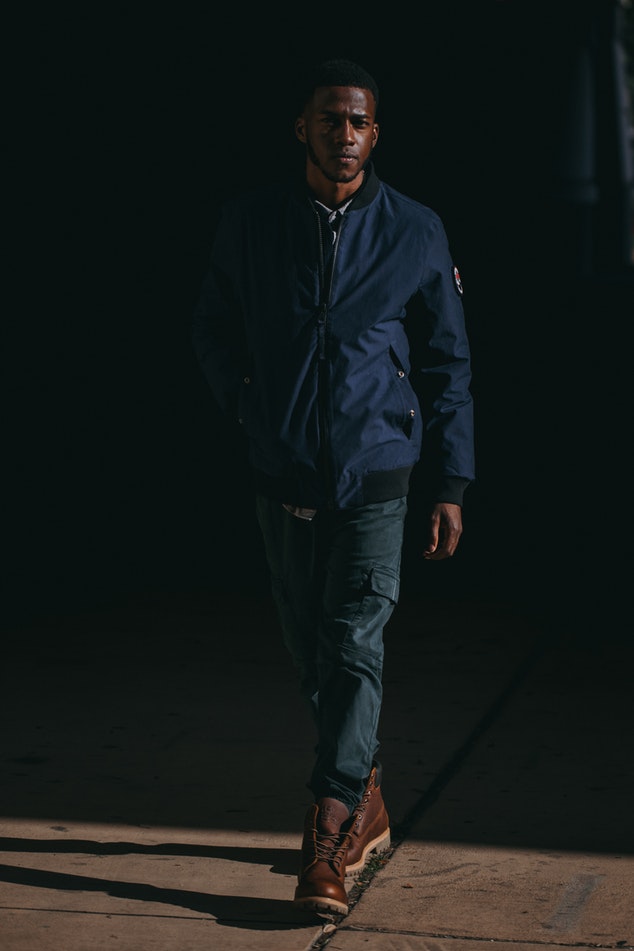 Fashion Simple Long Casual Cotton Thick Parkas Winter
ADDITIONAL DESCRIPTION
Collar: Turn-down Collar
Filling: Cotton
Thickness: Thick
Hooded: No
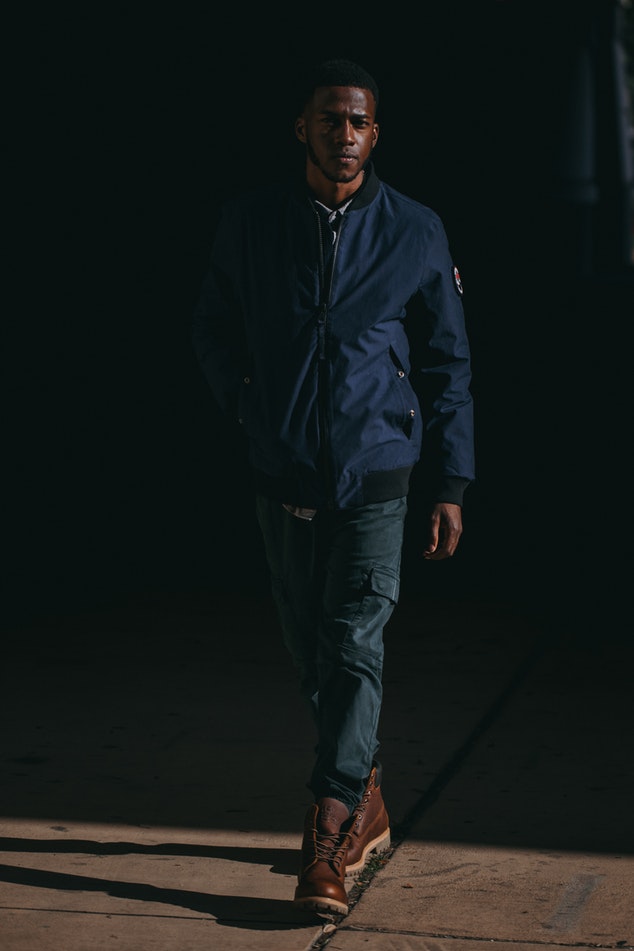 WINTER SPECIAL
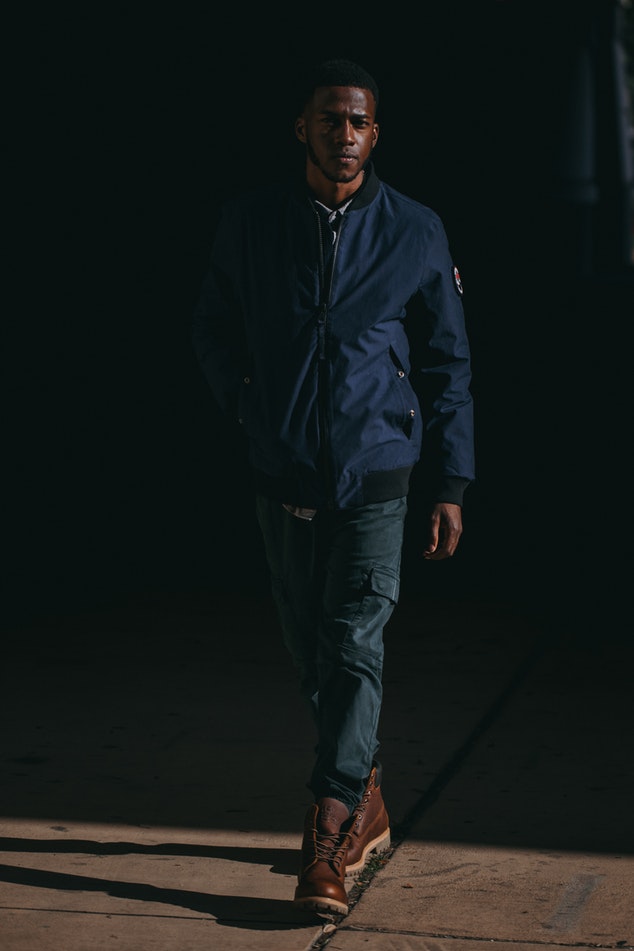 WINTER SPECIAL
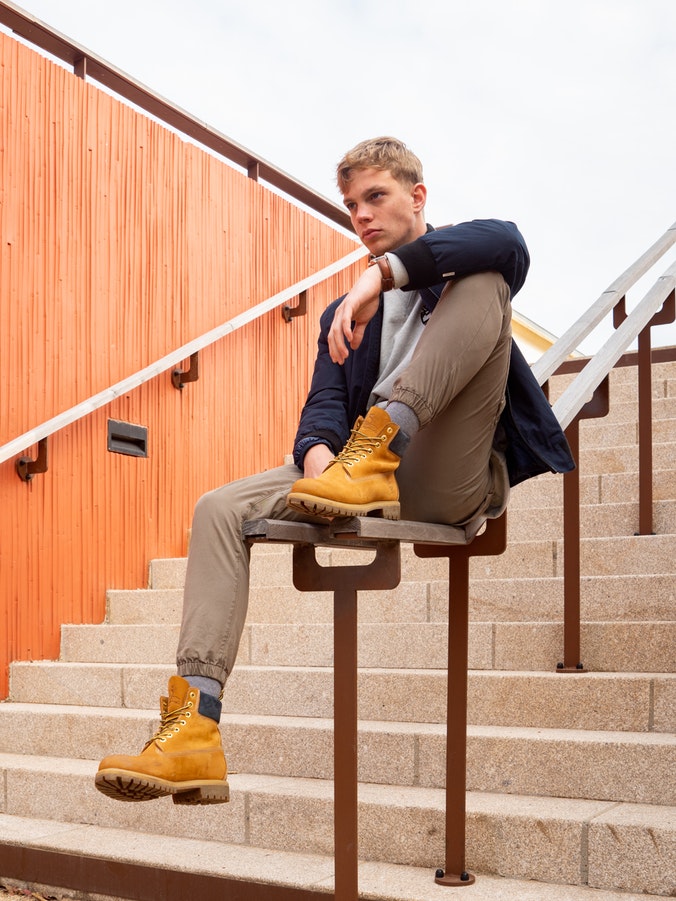 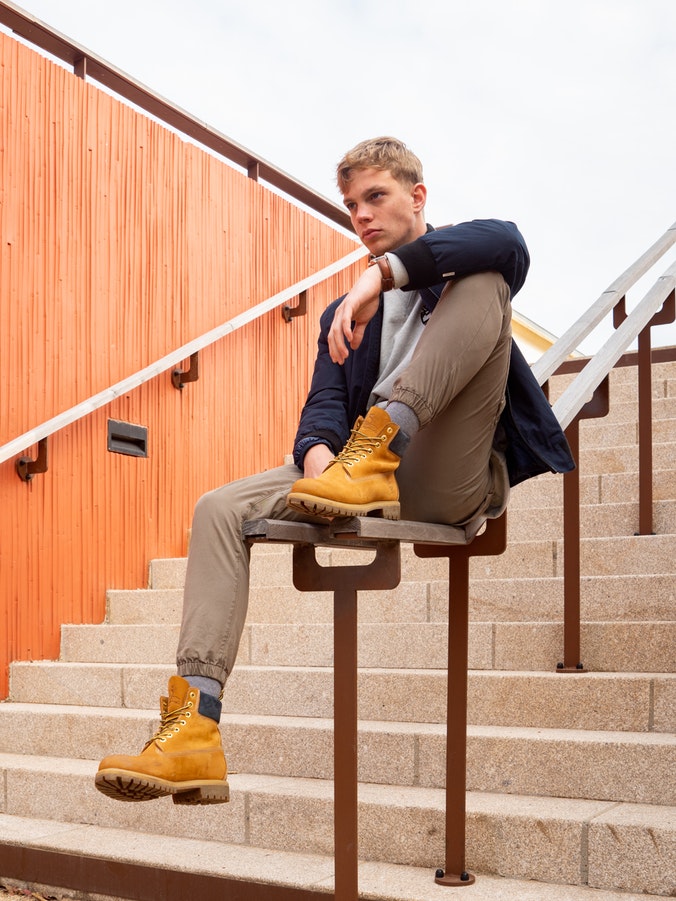 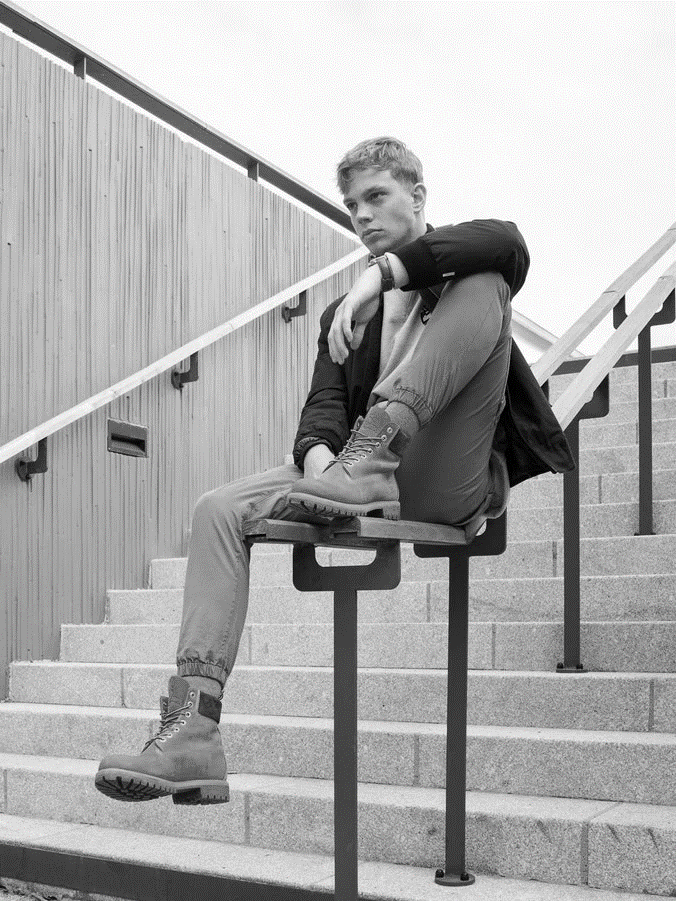 Winter Men Fashion
ADDITIONAL DESCRIPTION
Collar: Turn-down Collar
Filling: Cotton
Thickness: Thick
Hooded: No
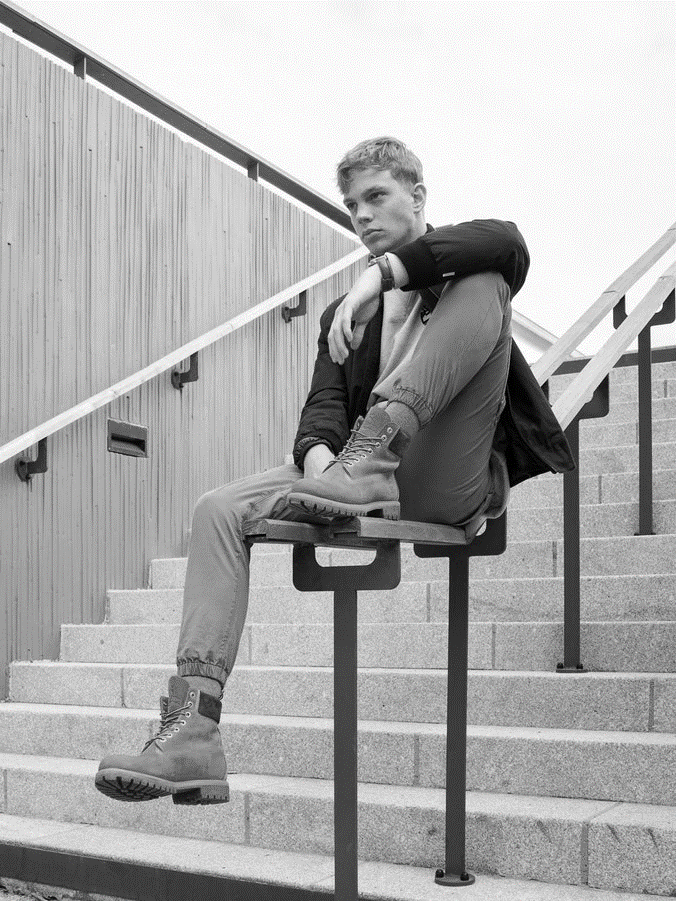 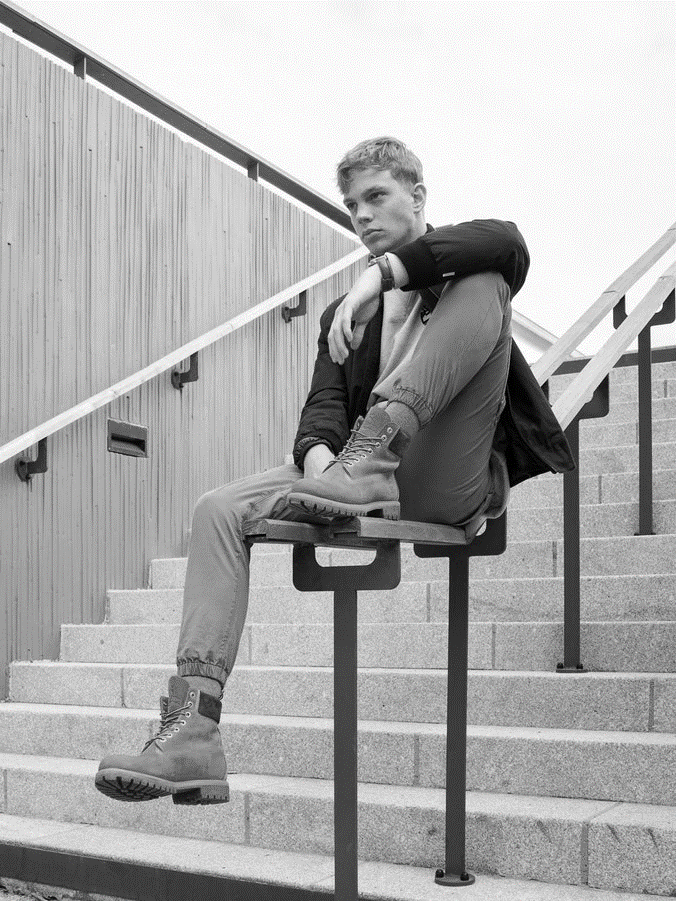 $139
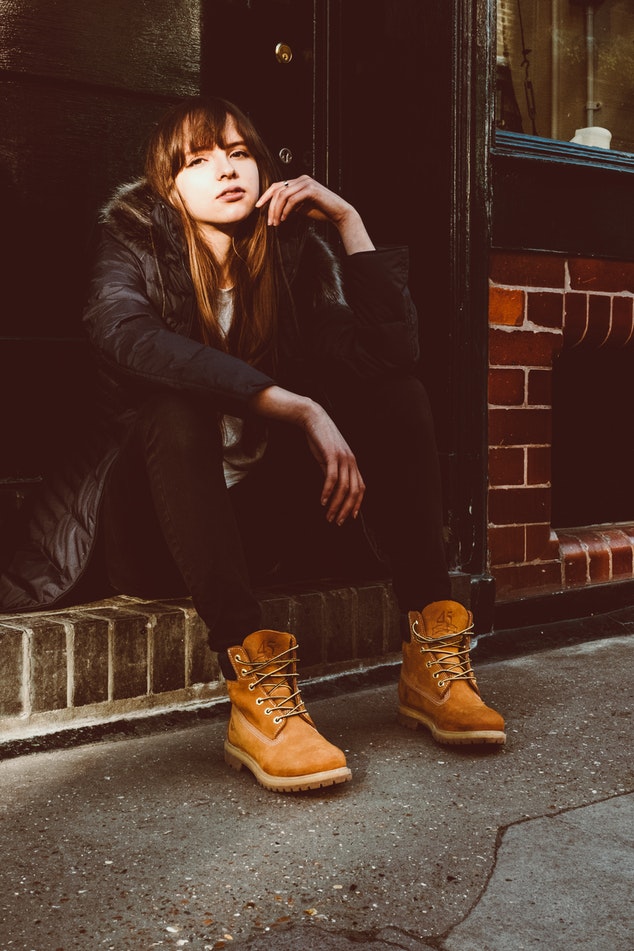 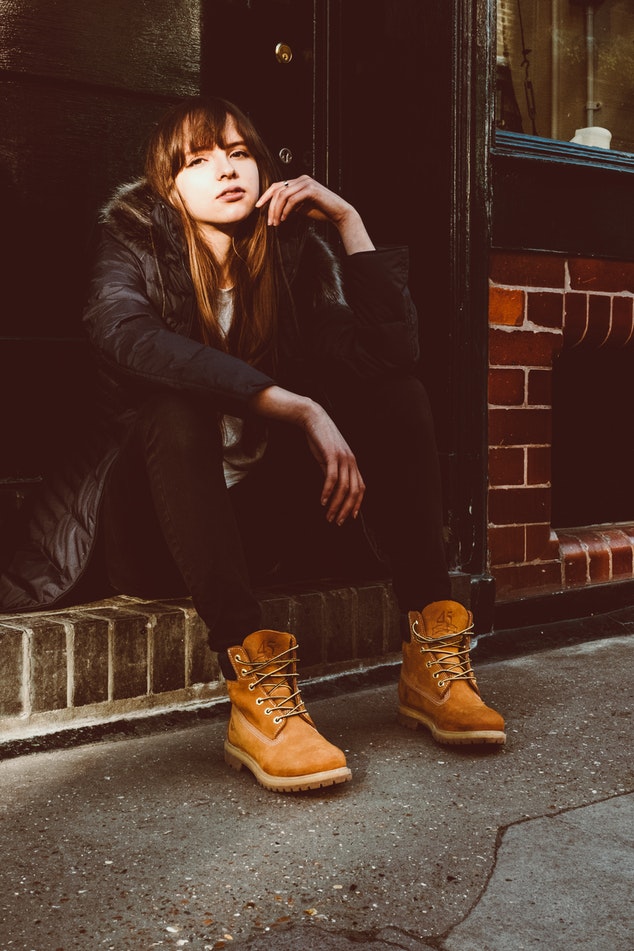 WINTER SPECIAL
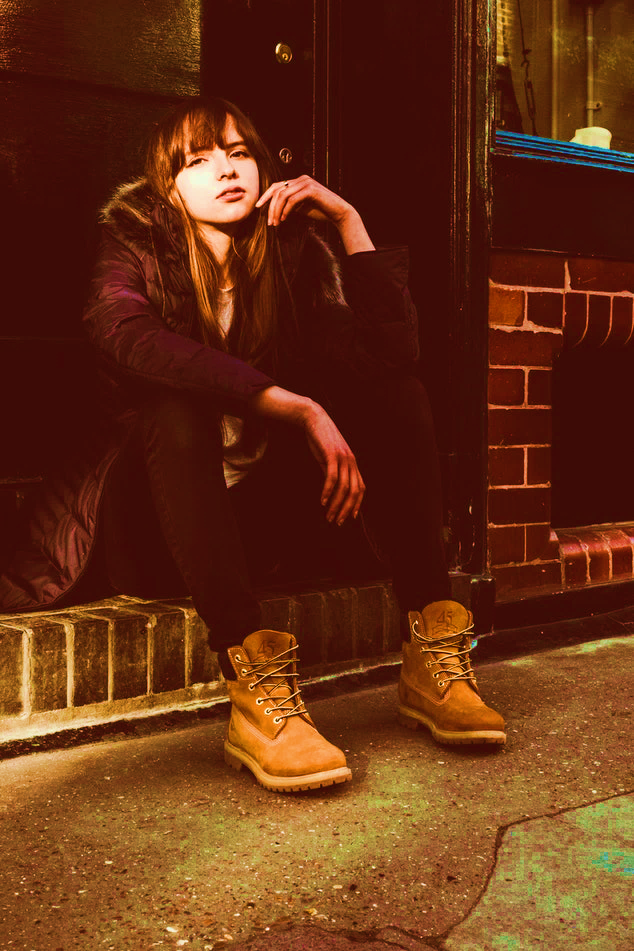 Winter Women's Fashion
ADDITIONAL DESCRIPTION
Collar: Turn-down Collar
Filling: Cotton
Thickness: Thick
Hooded: No
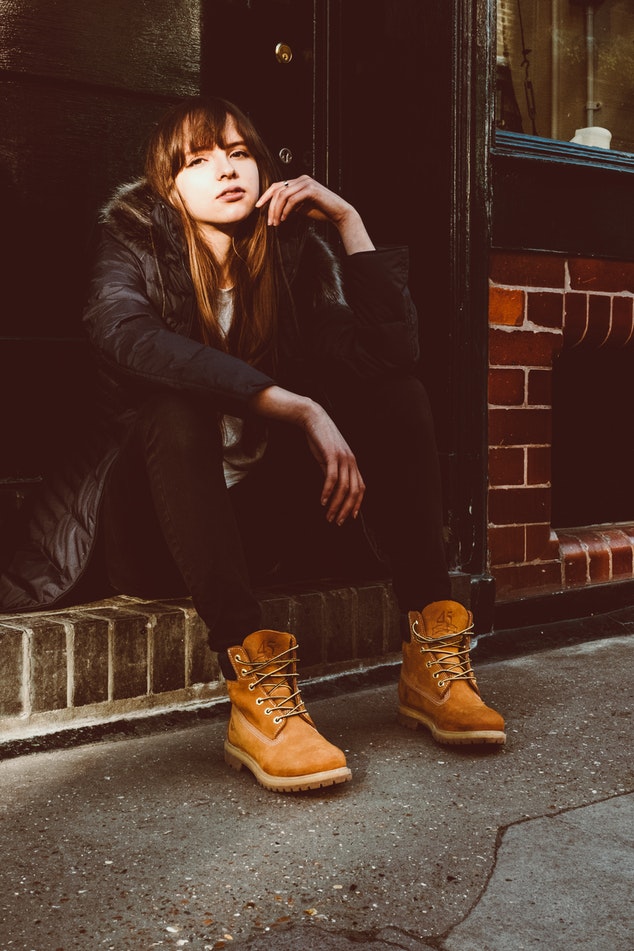 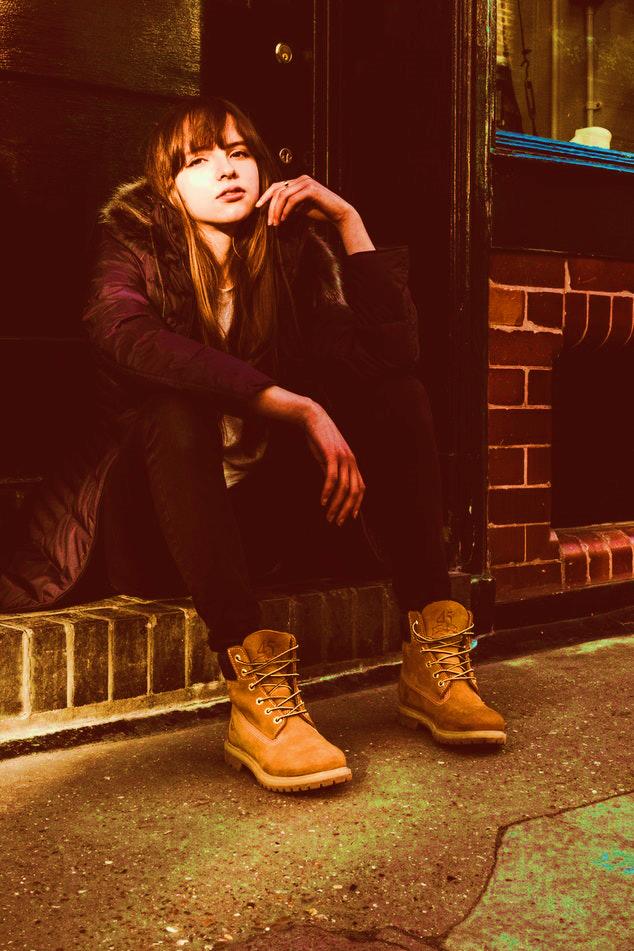 $119
MAN JACKET
$149
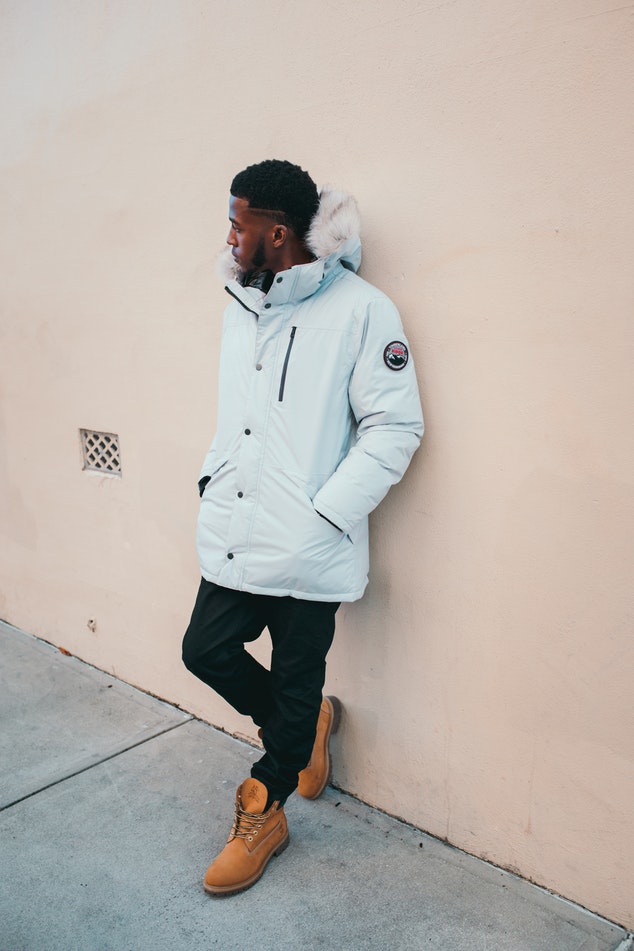 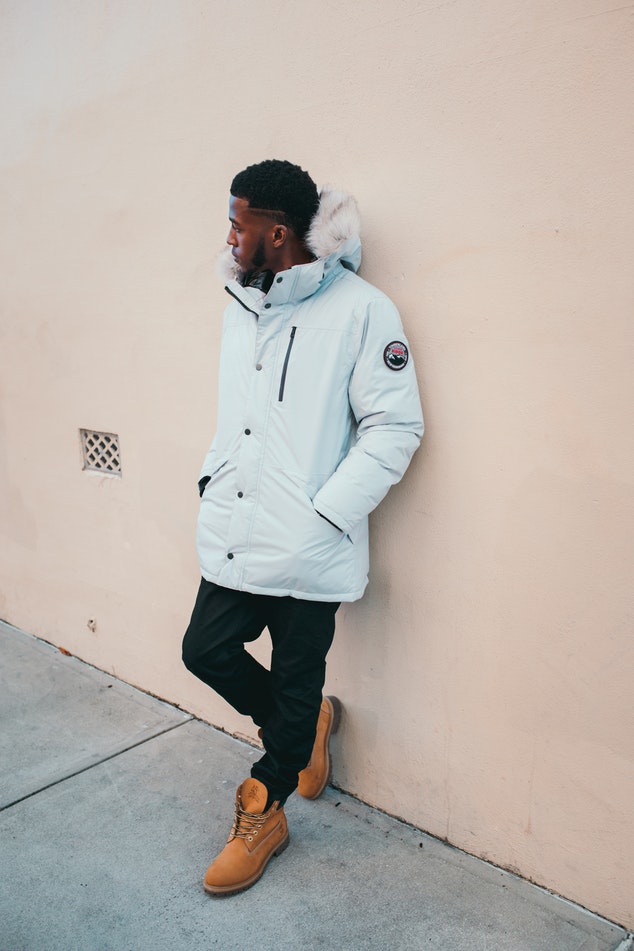 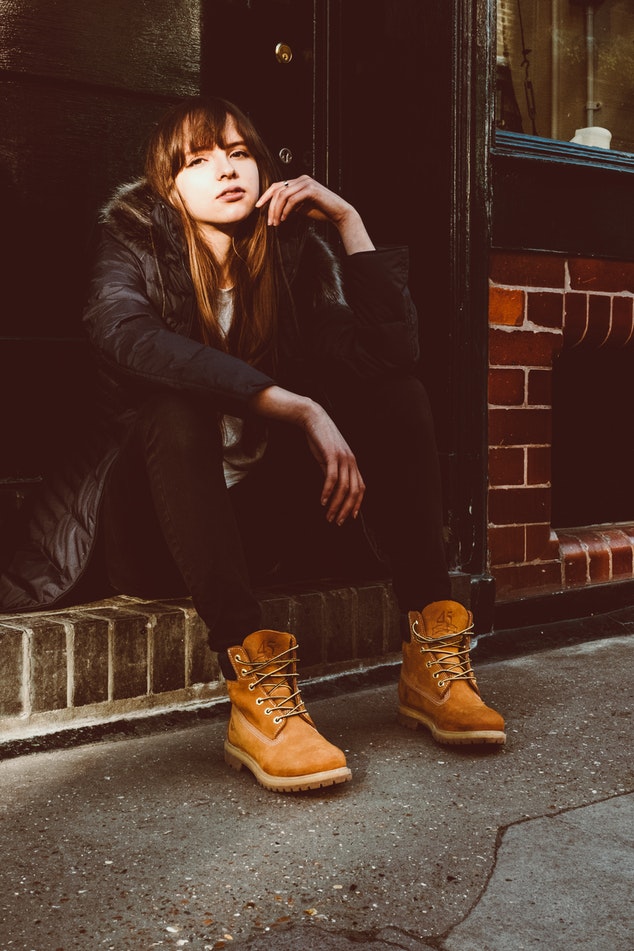 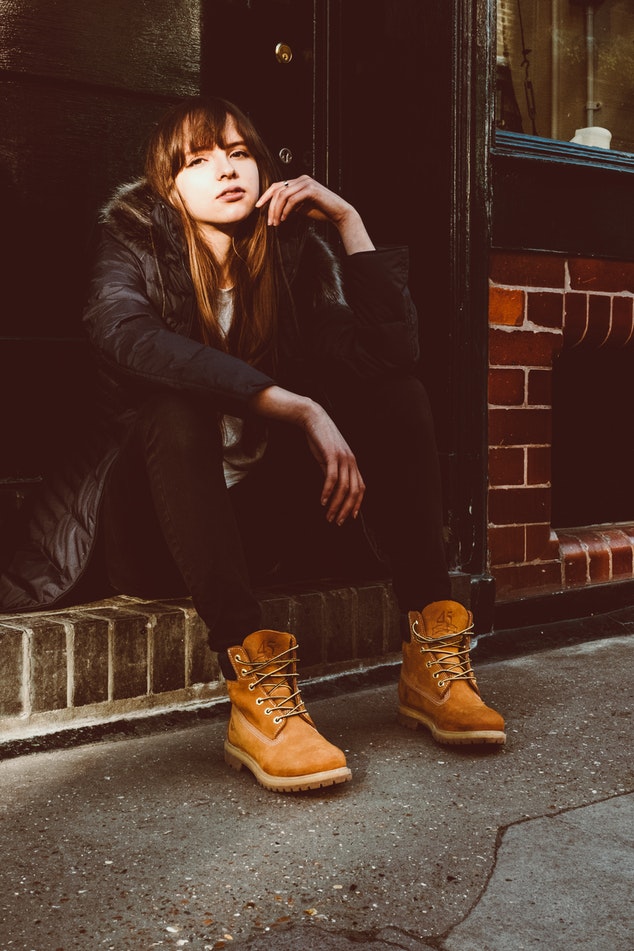 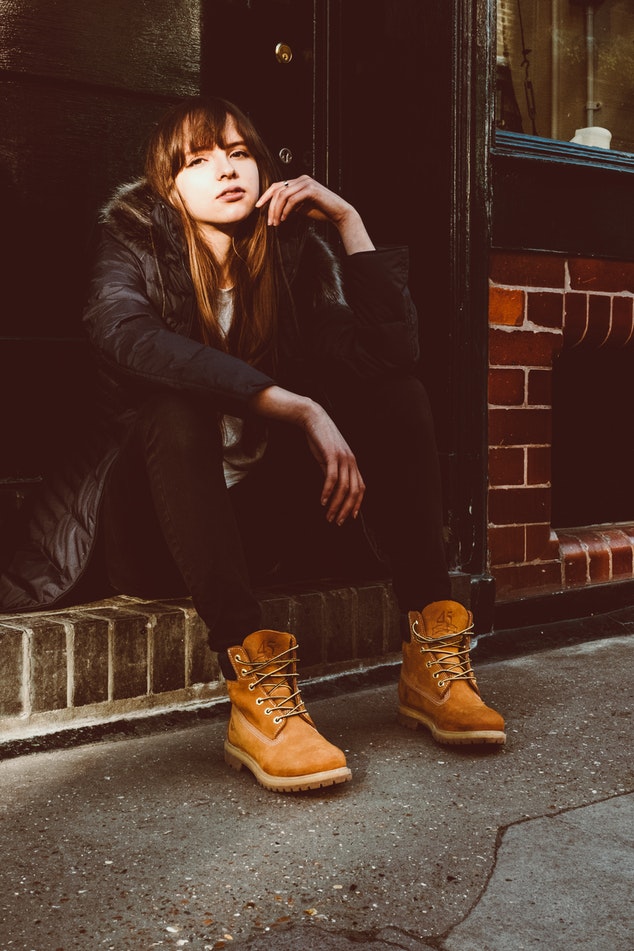 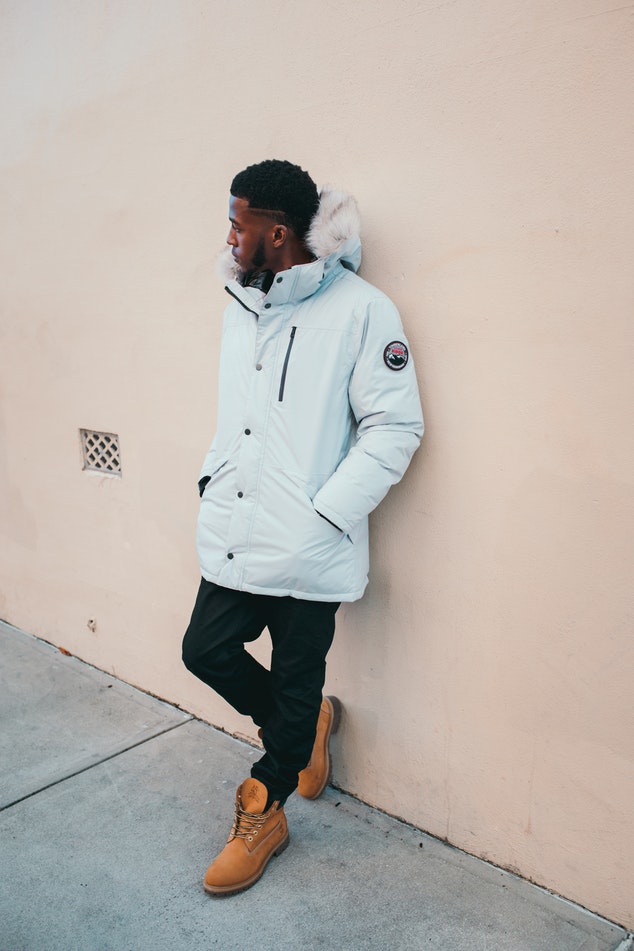 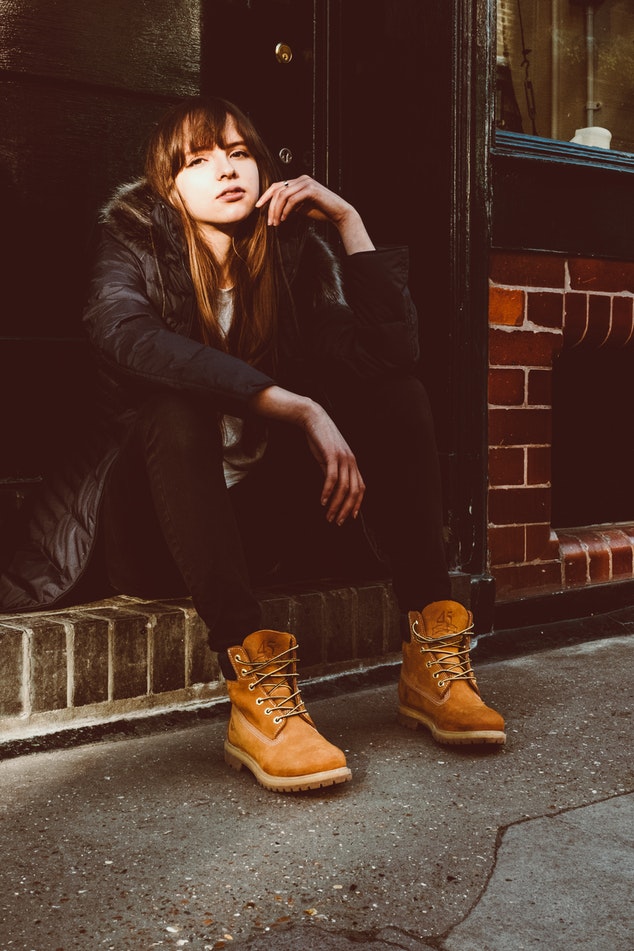 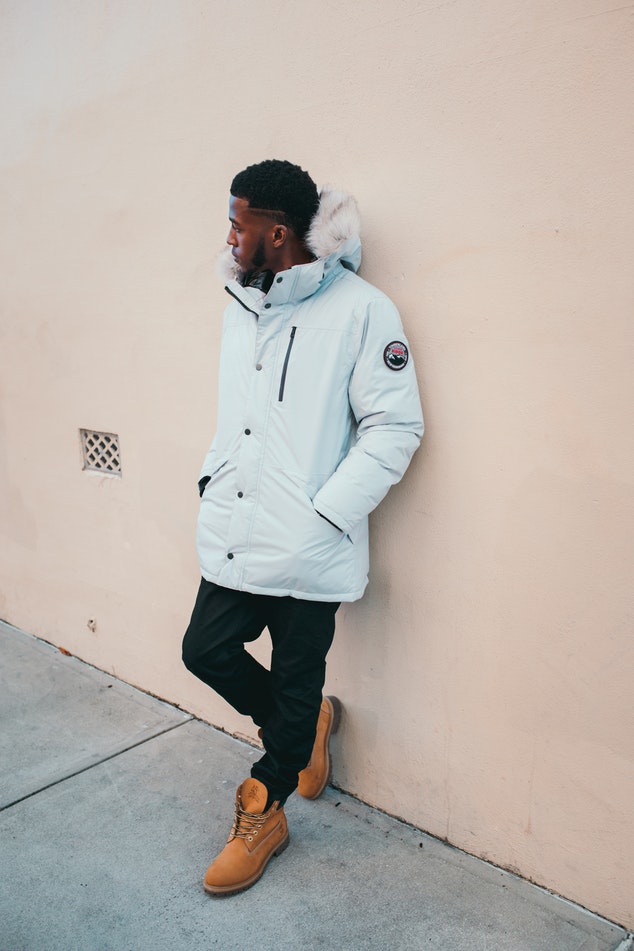 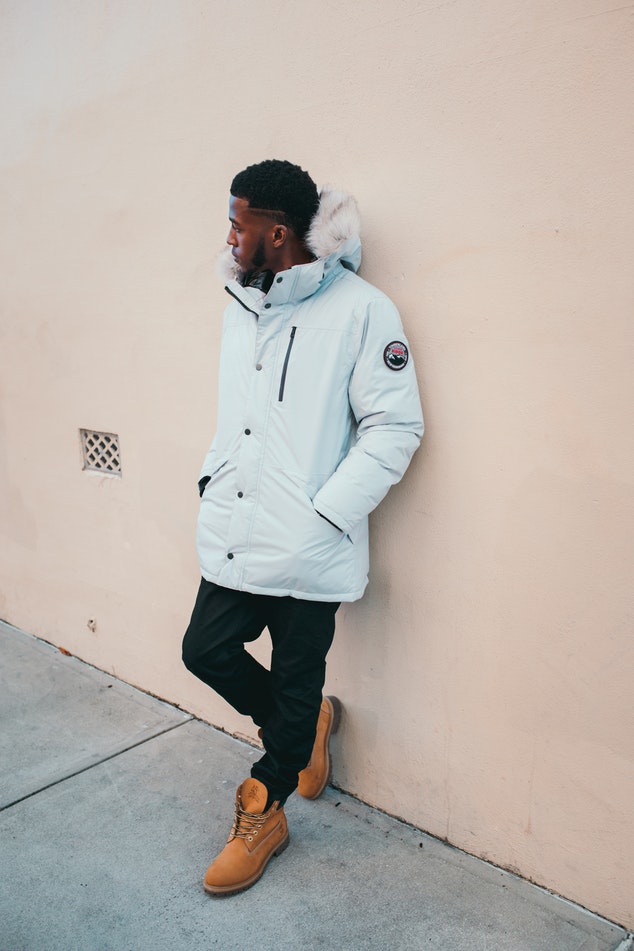 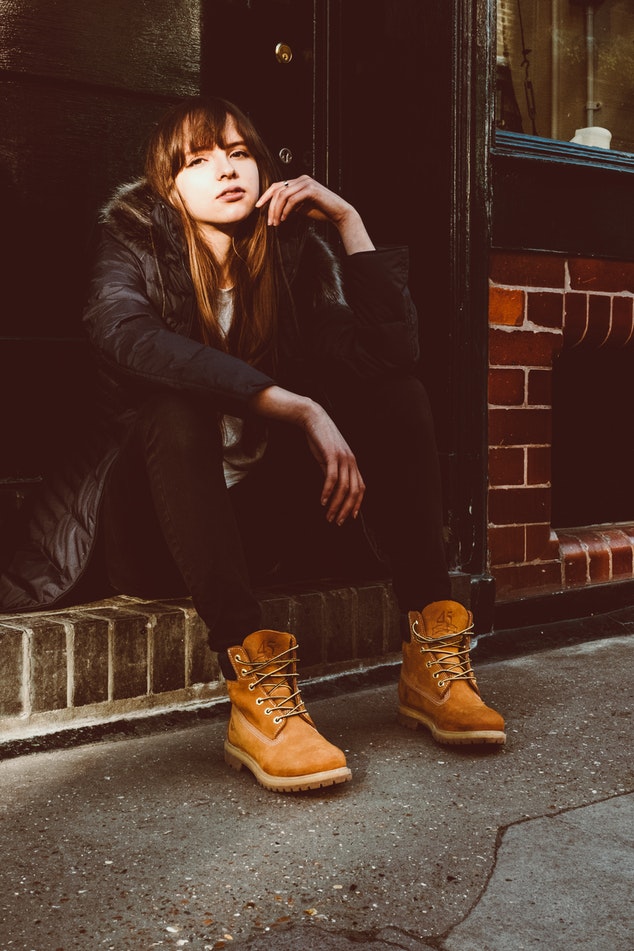 $179
WOMEN JACKET
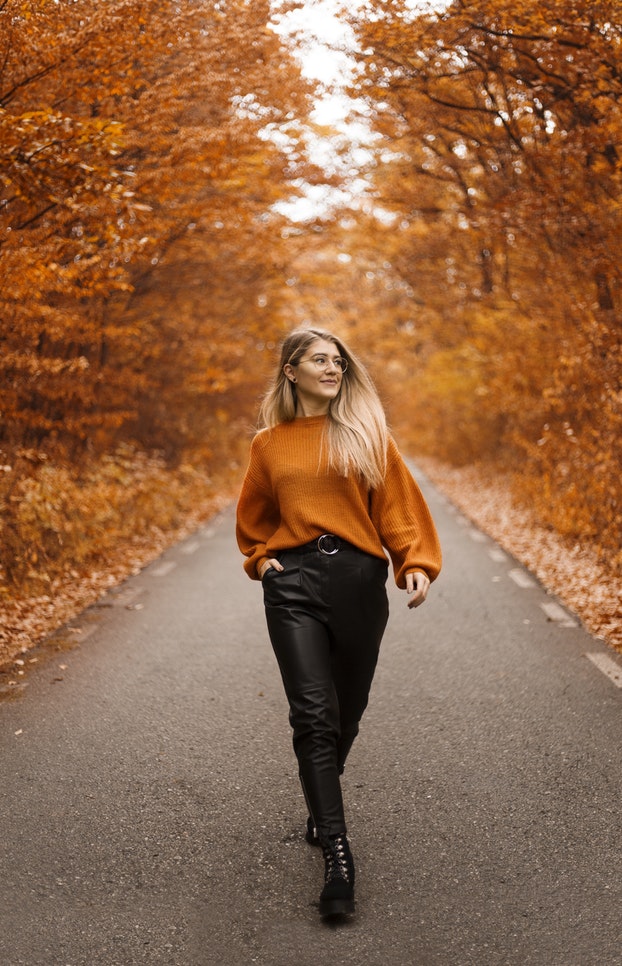 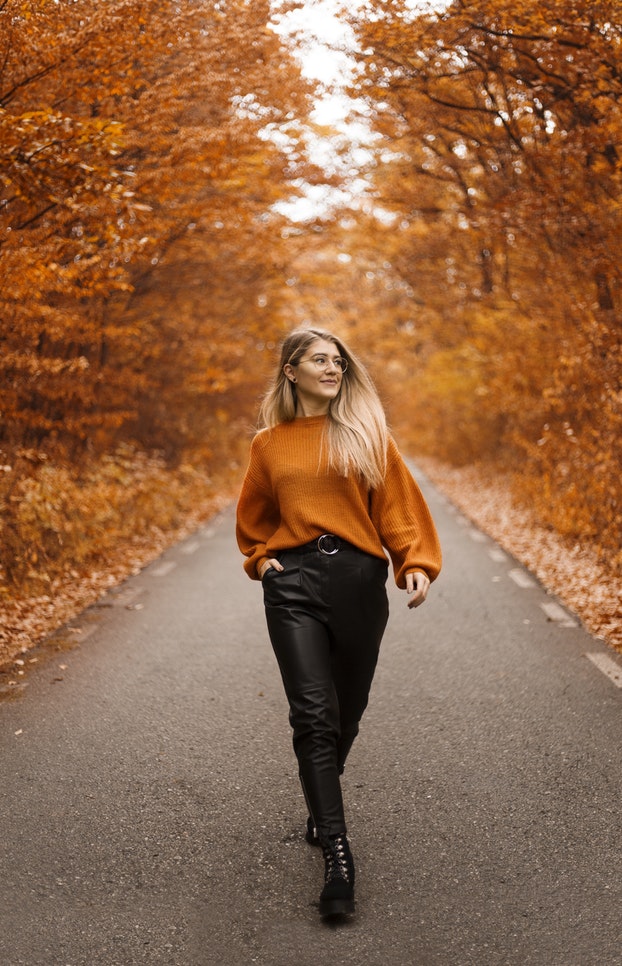 #1
CLASSY OUTFITS
Classy sexy outfit for ladies
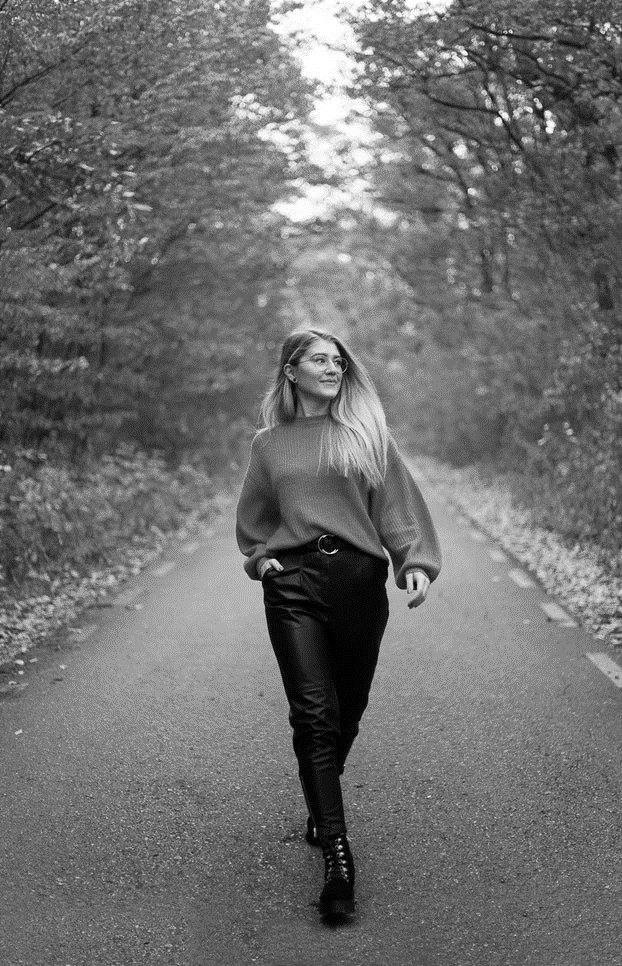 ADDITIONAL DESCRIPTION
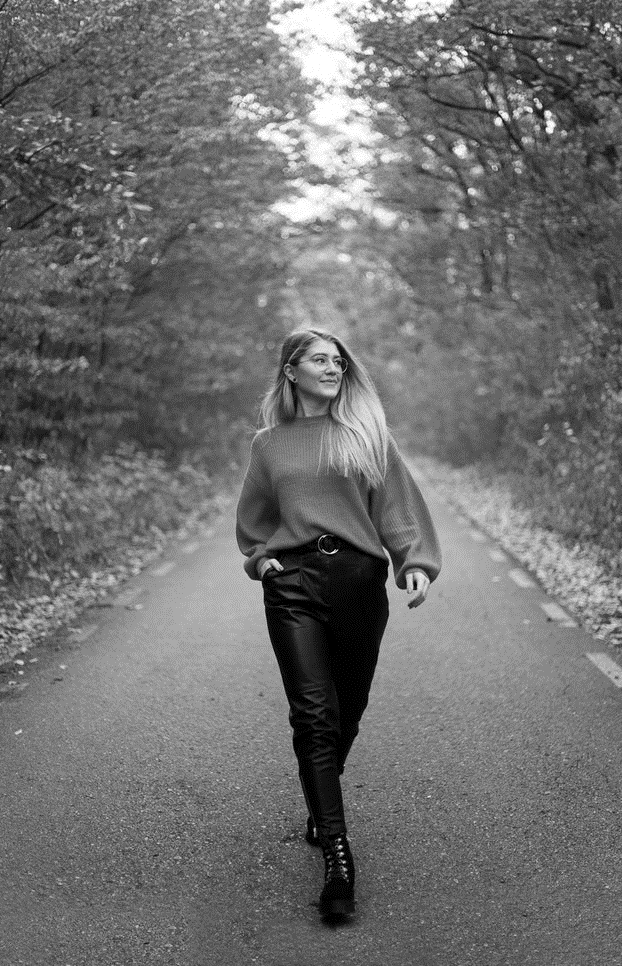 Collar: Turn-down Collar
Filling: Cotton
Thickness: Thick
Hooded: No
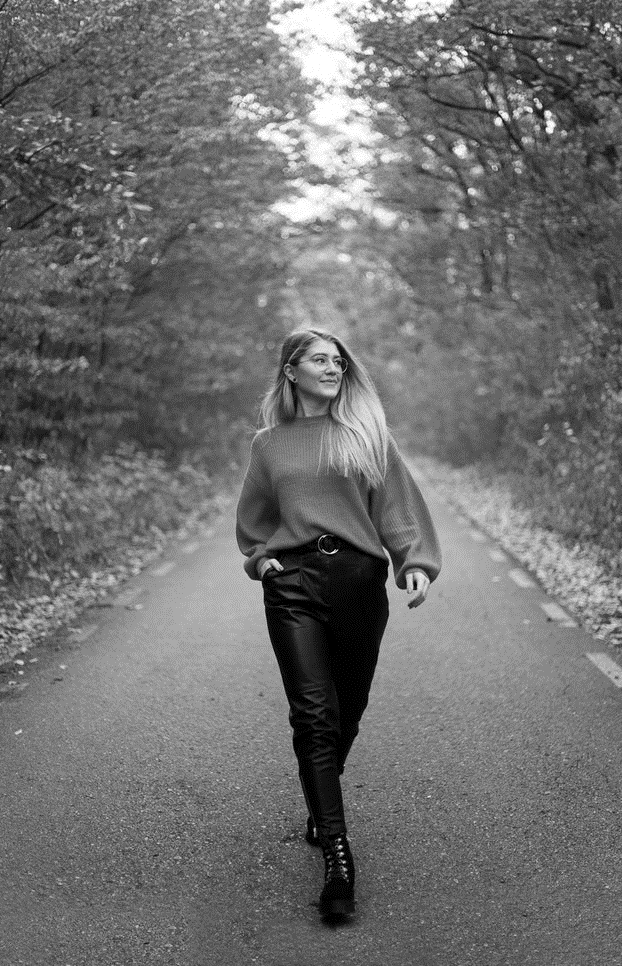 $69
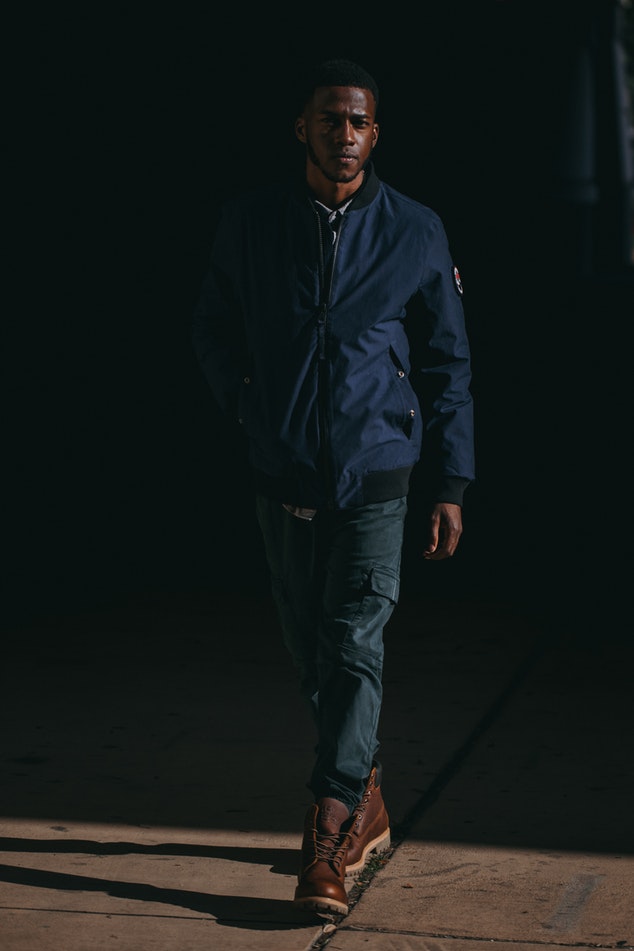 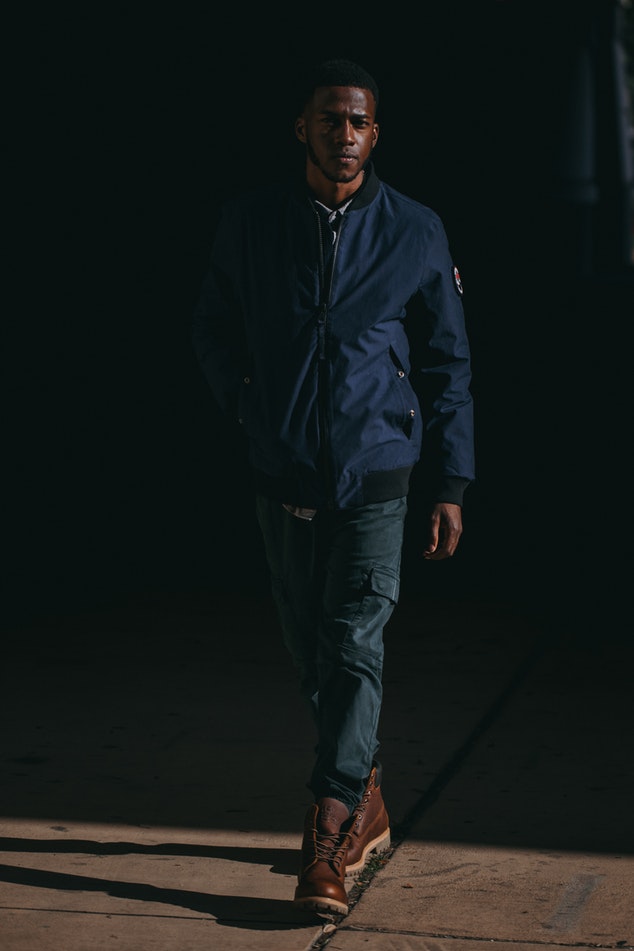 CLASSY OUTFITS
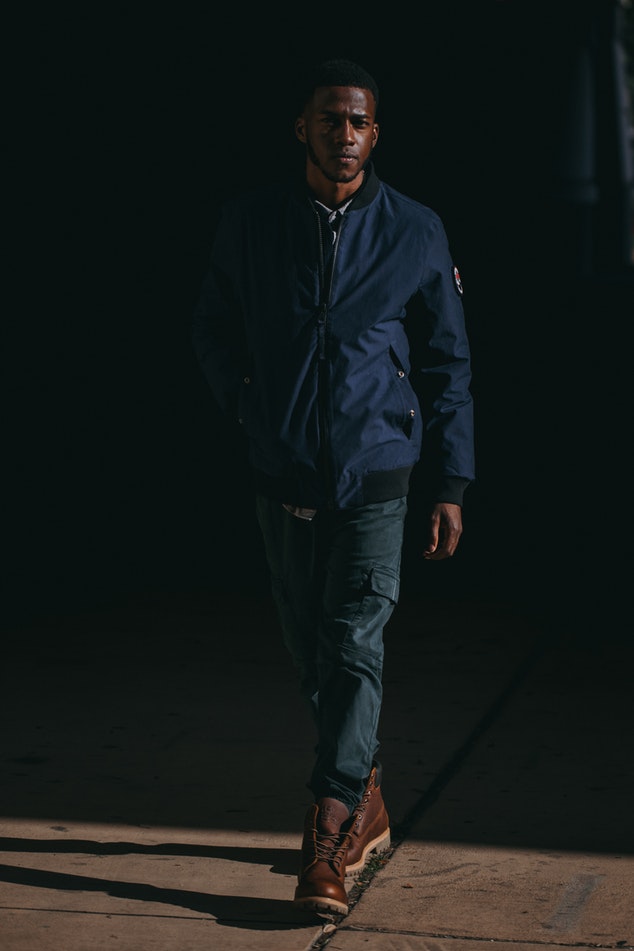 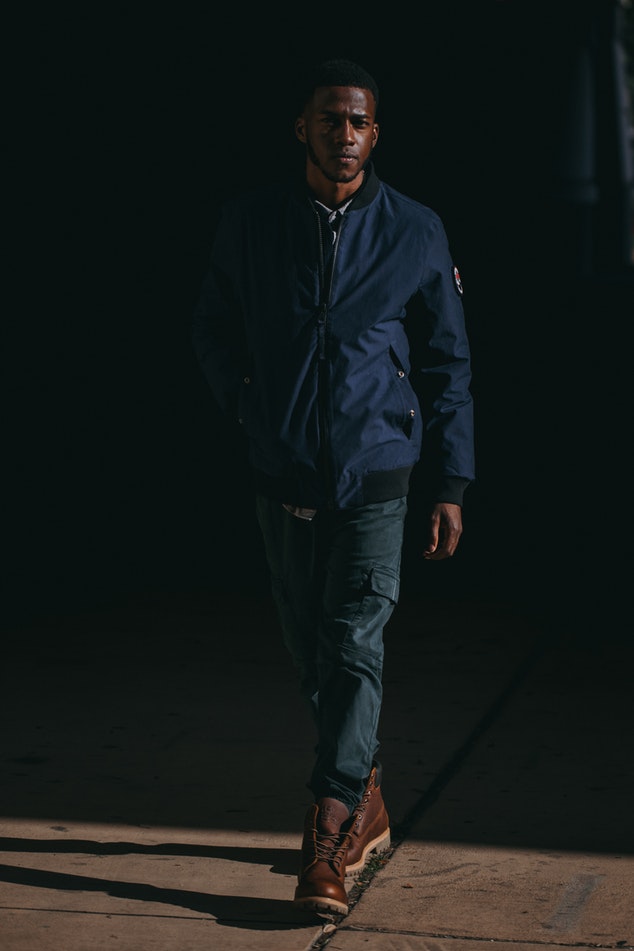 Classy macho outfits for men
ADDITIONAL DESCRIPTION
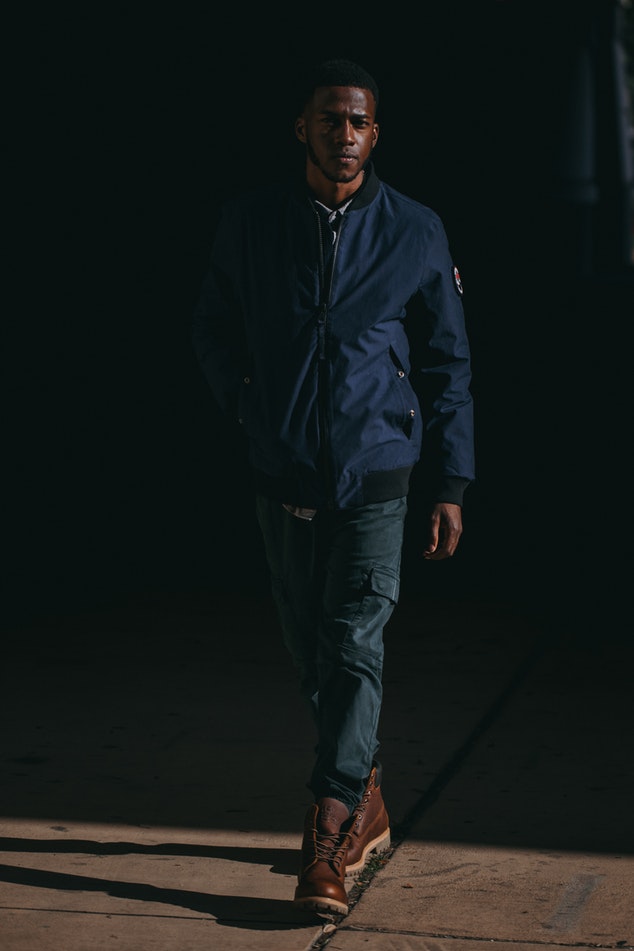 Collar: Turn-down Collar
Filling: Cotton
Thickness: Thick
Hooded: No
$239
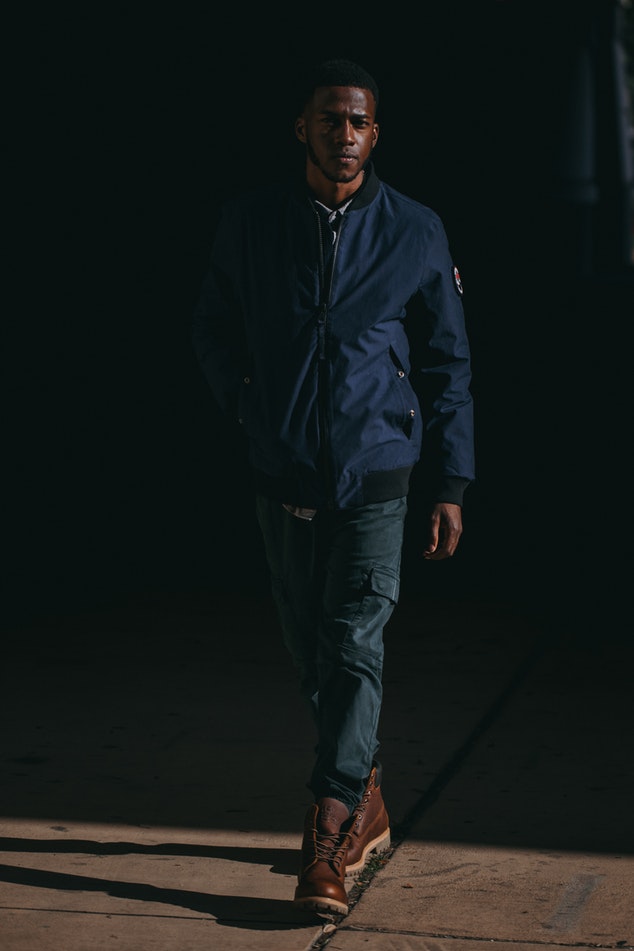 #02
MAN WEAR
$249
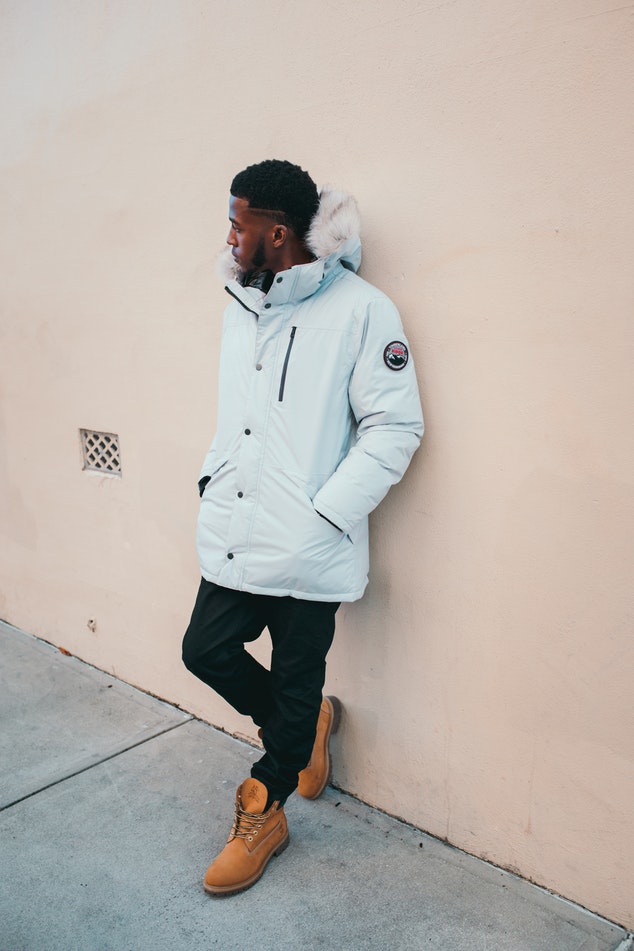 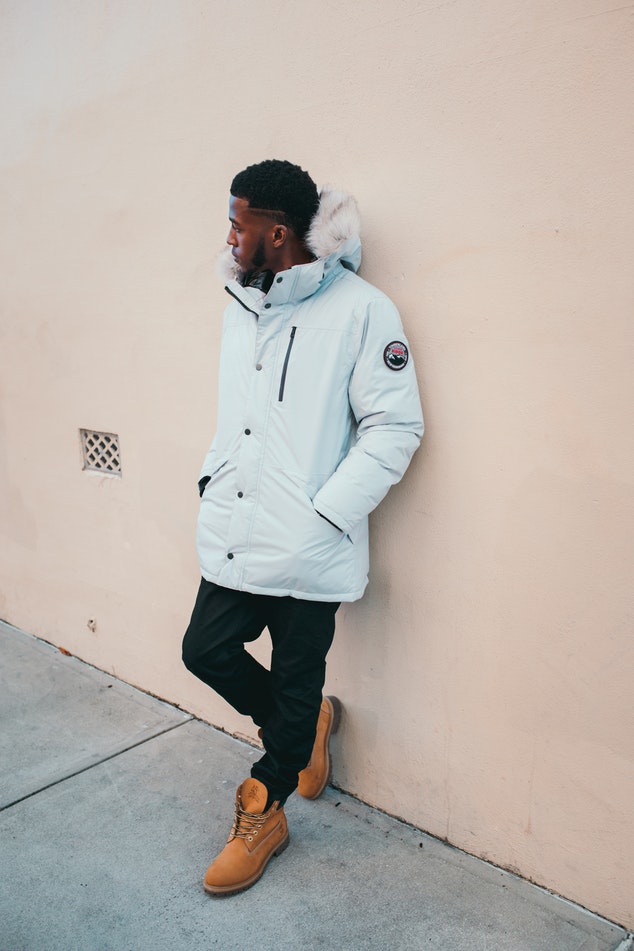 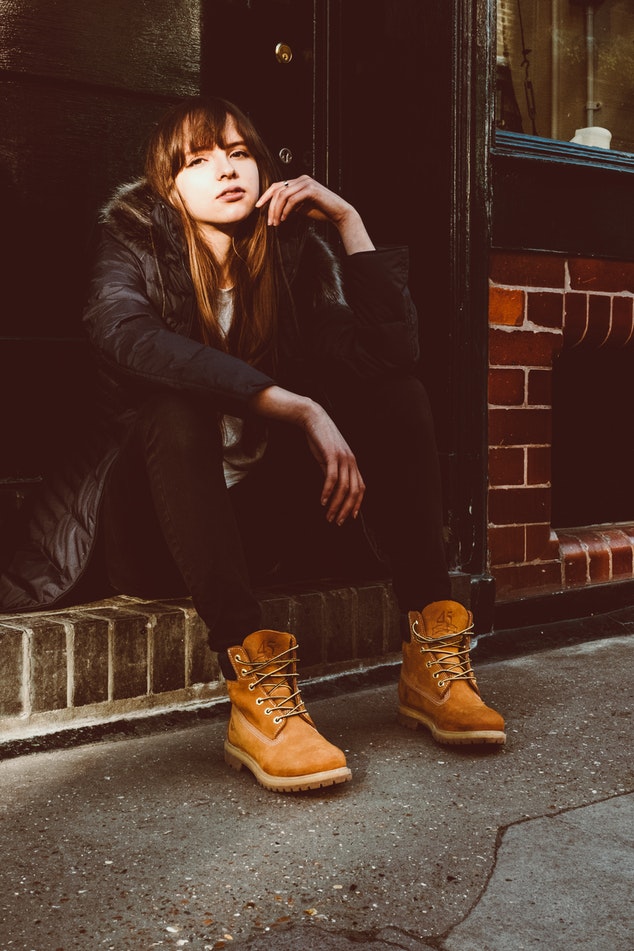 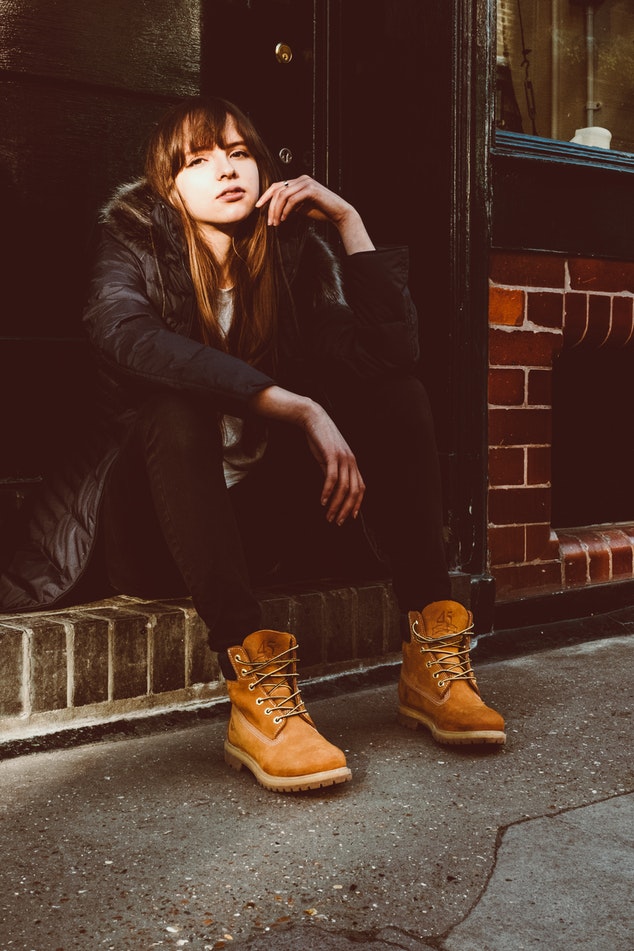 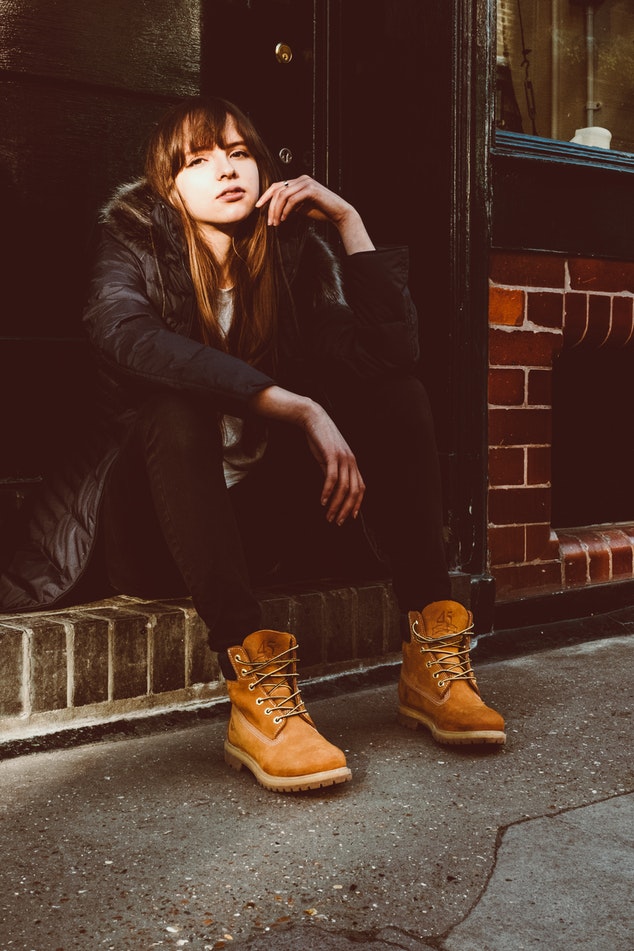 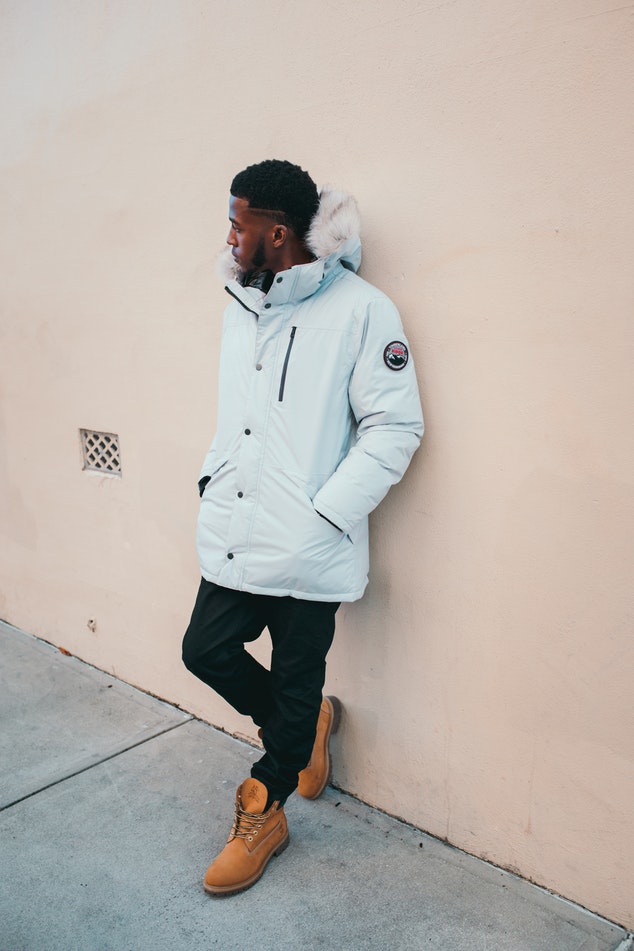 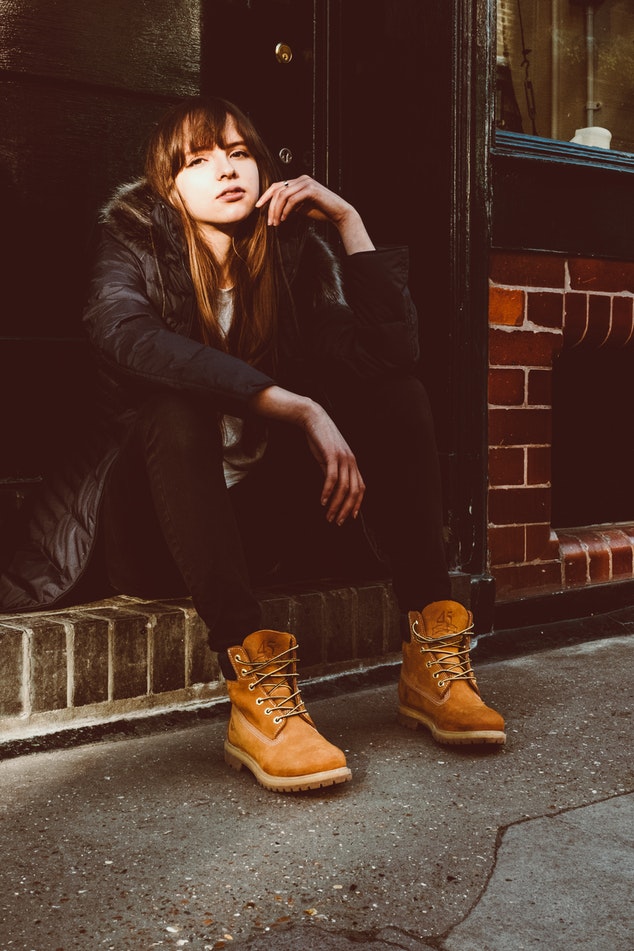 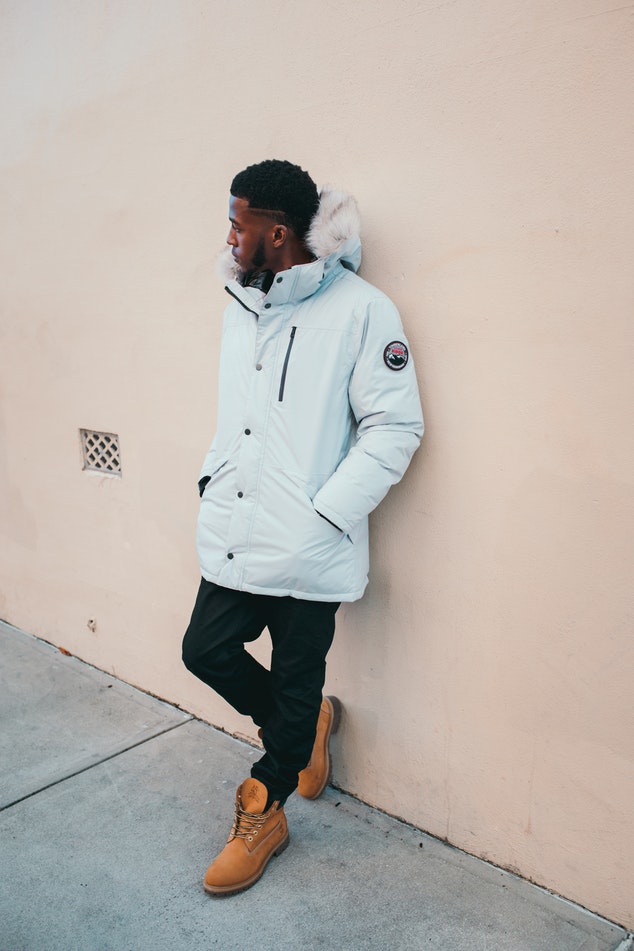 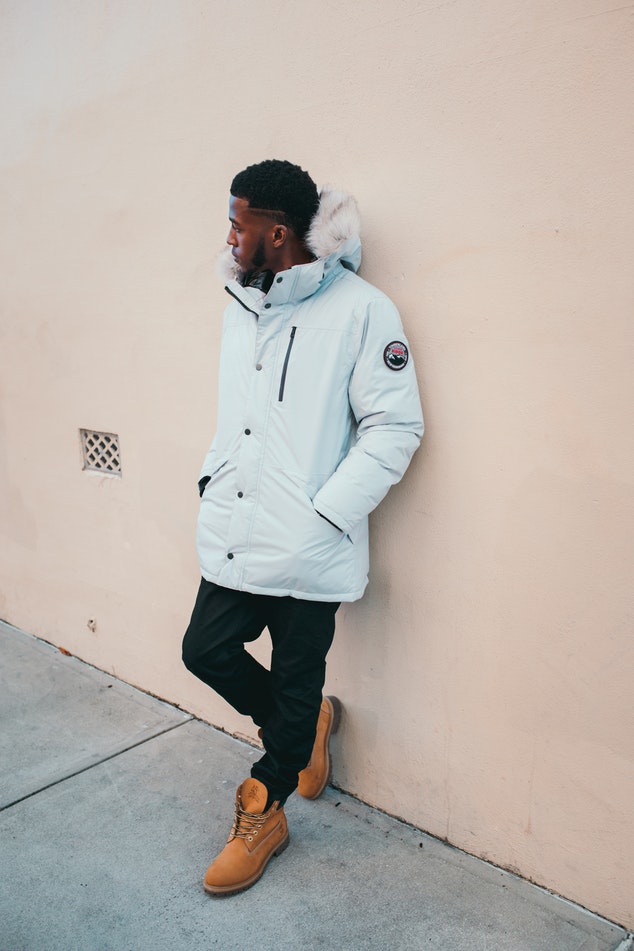 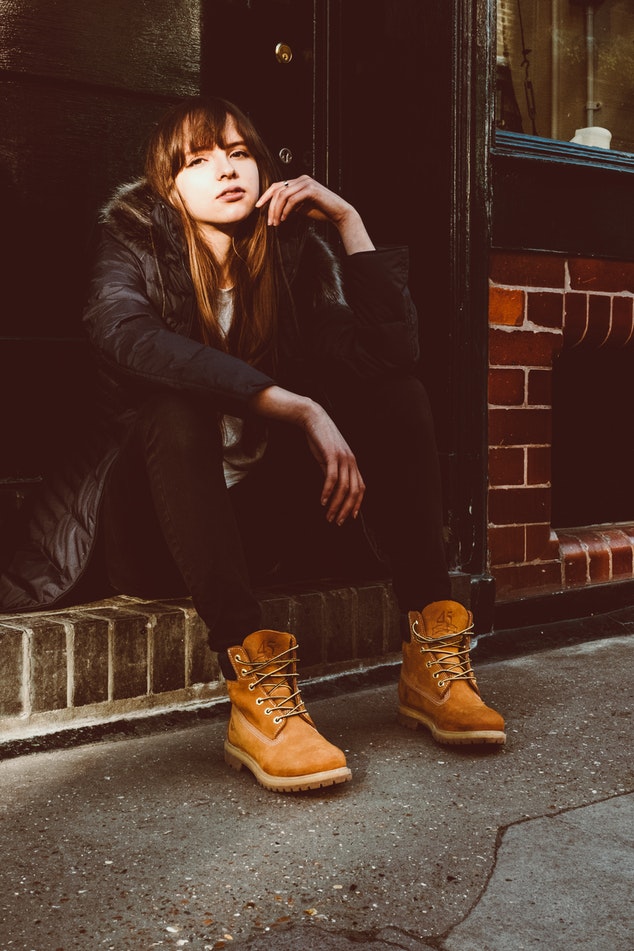 $299
WOMEN WEAR
VISIT US FOR MORE COLLECTION
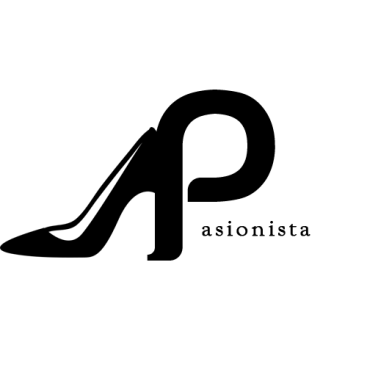 1-800-123-4567
www.pasionista.com
1177 Avenue of the Americas
New York, NY 10036